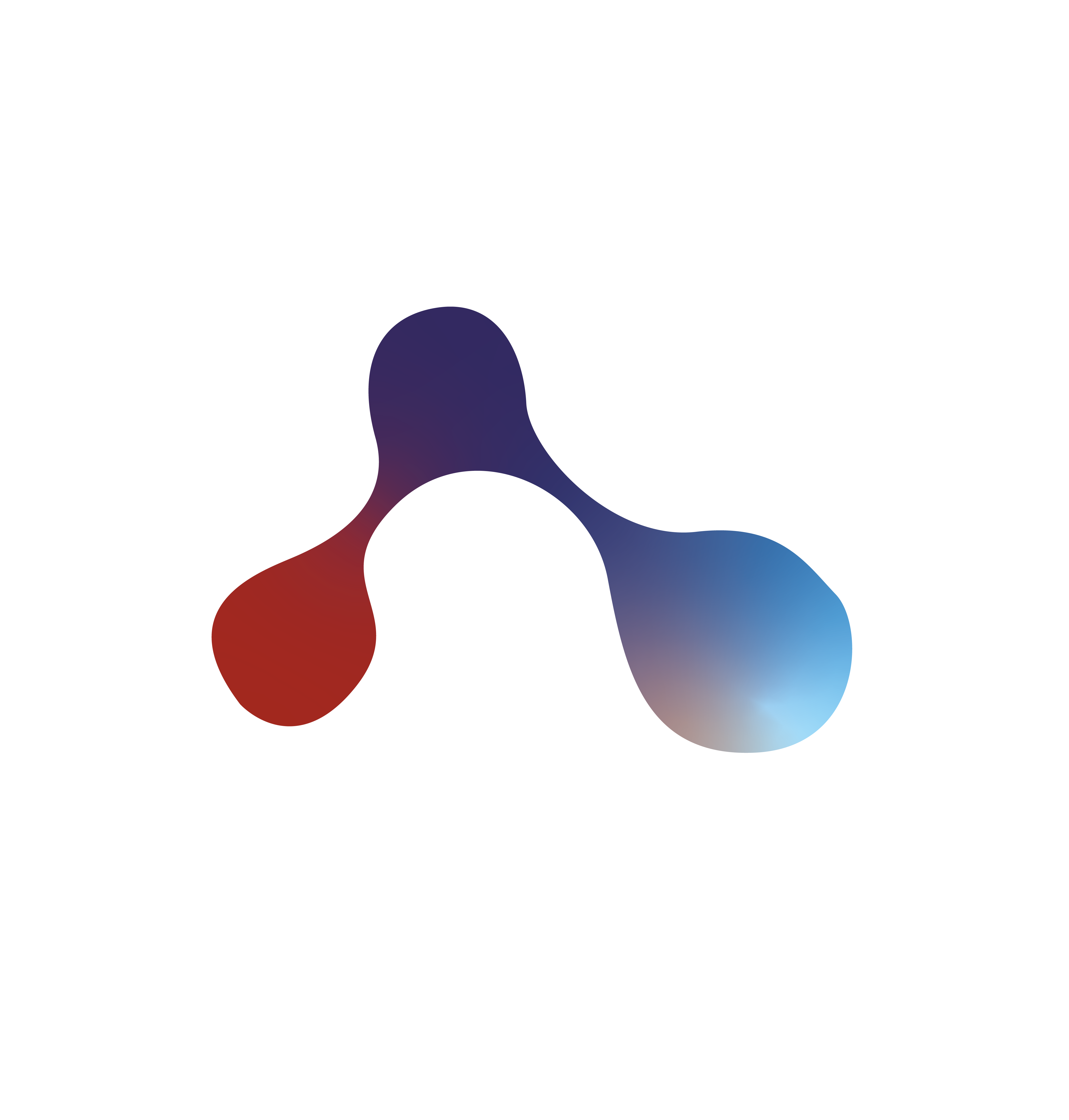 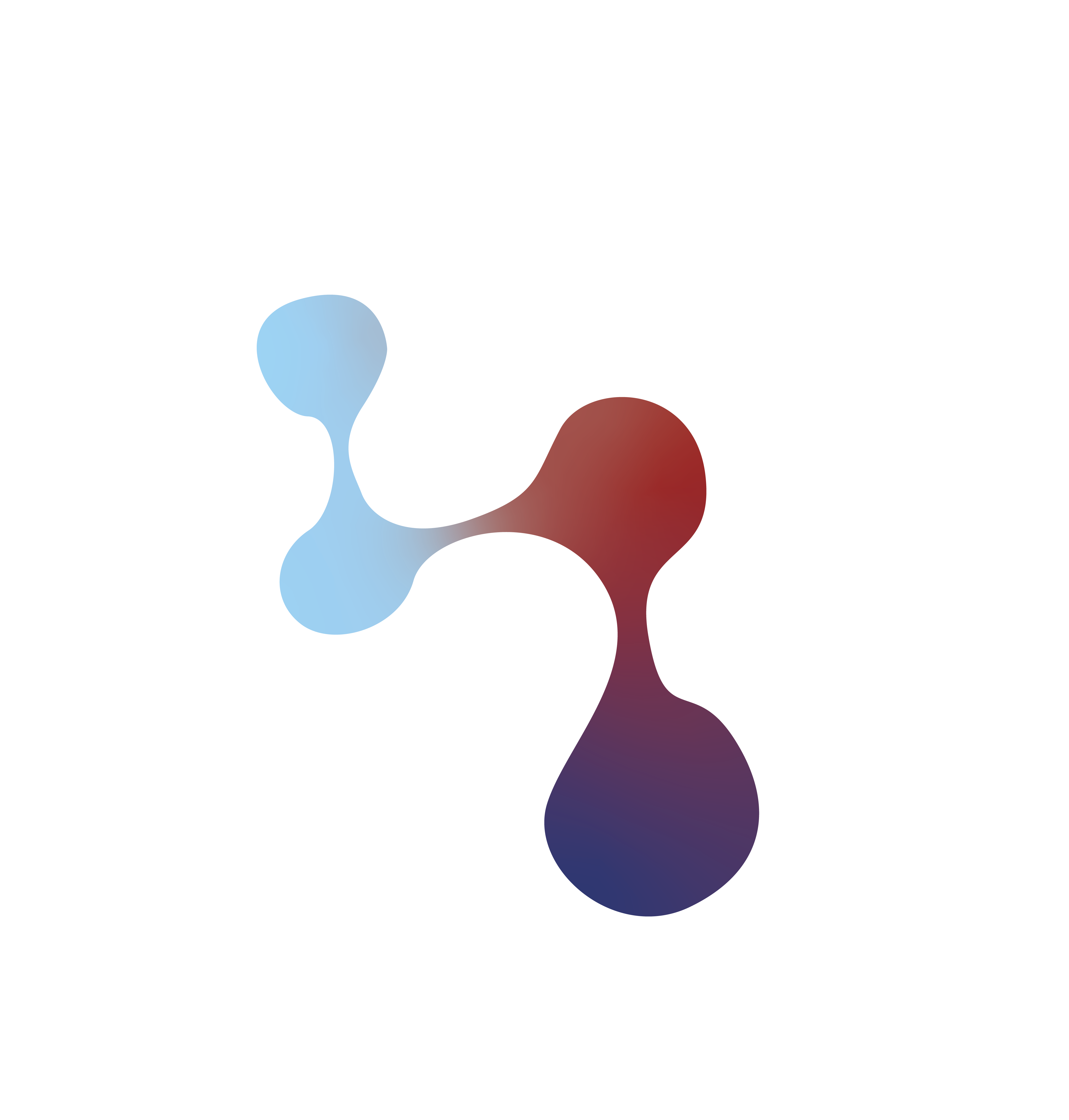 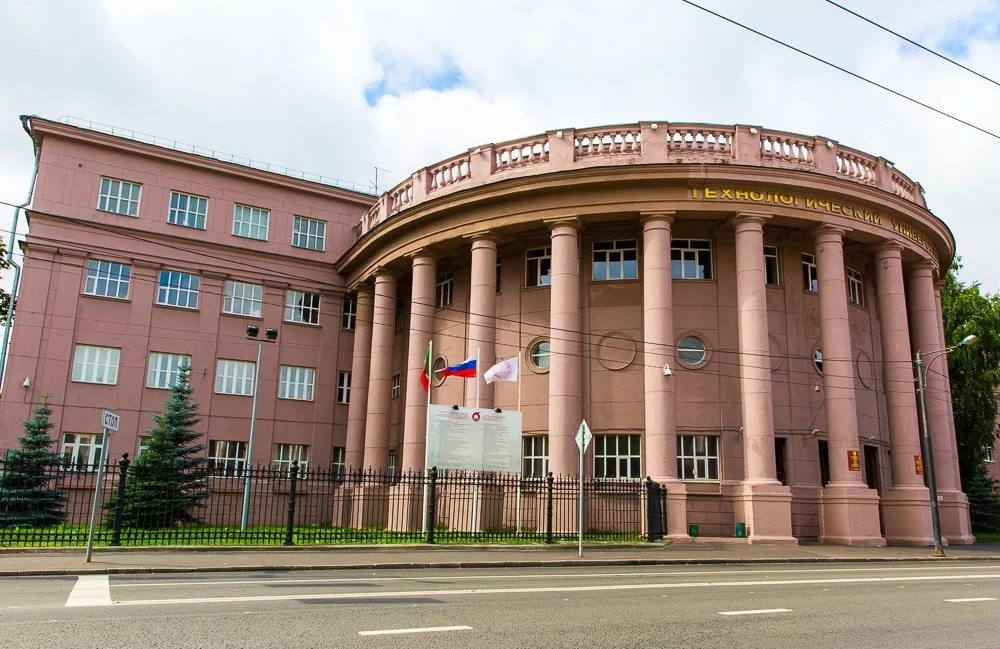 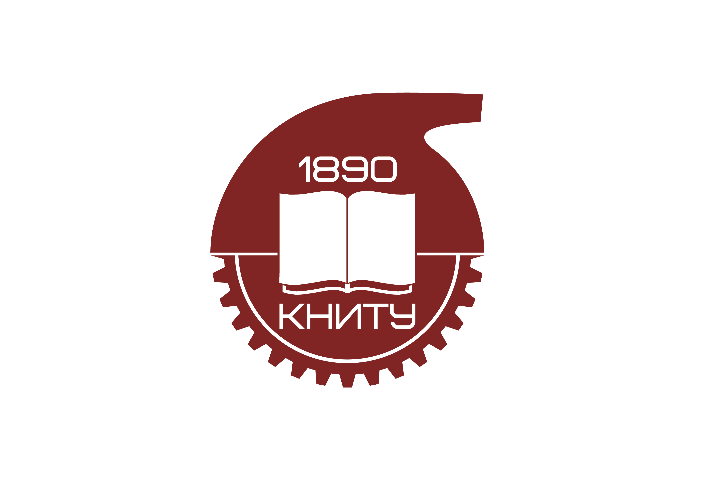 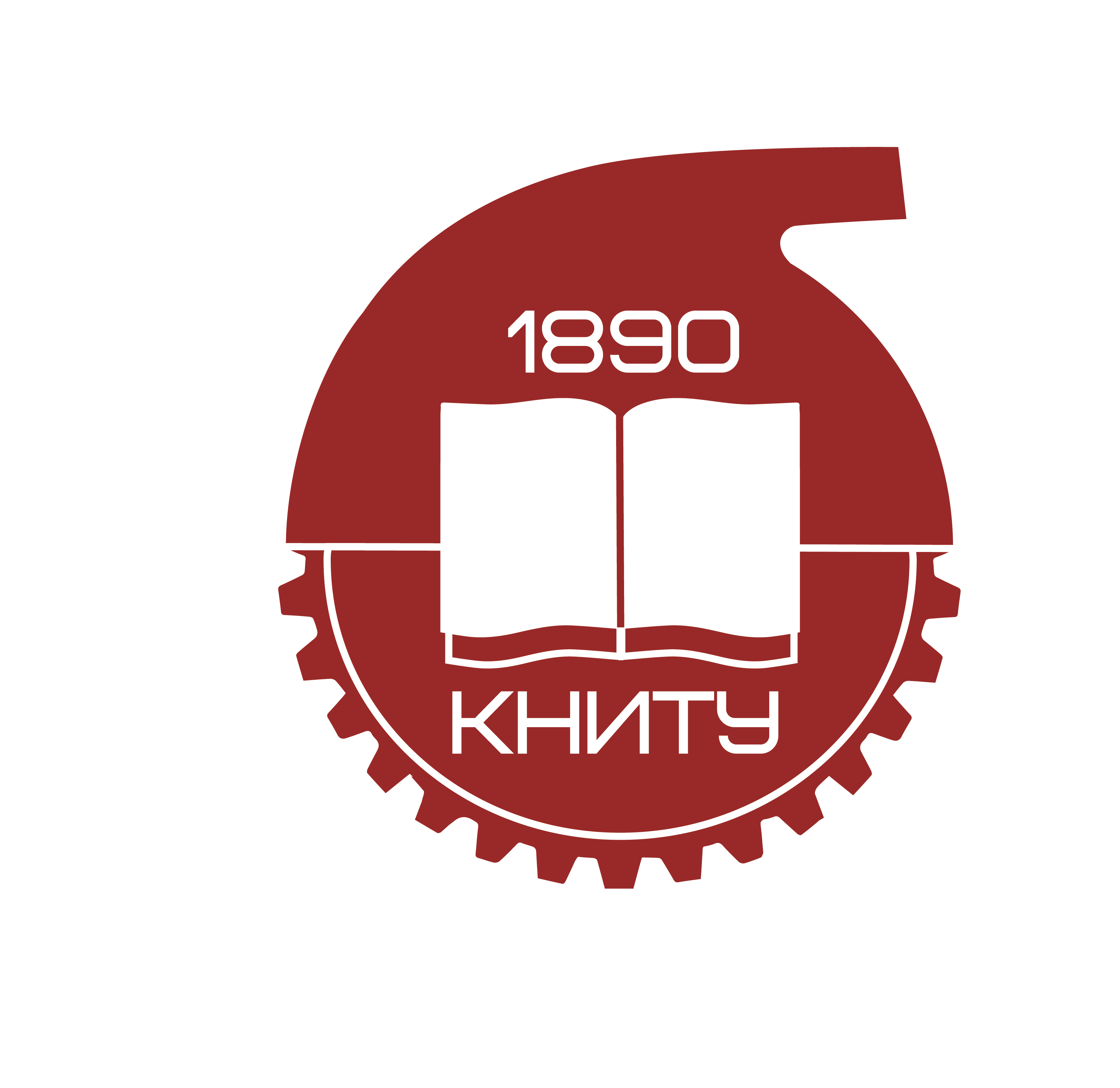 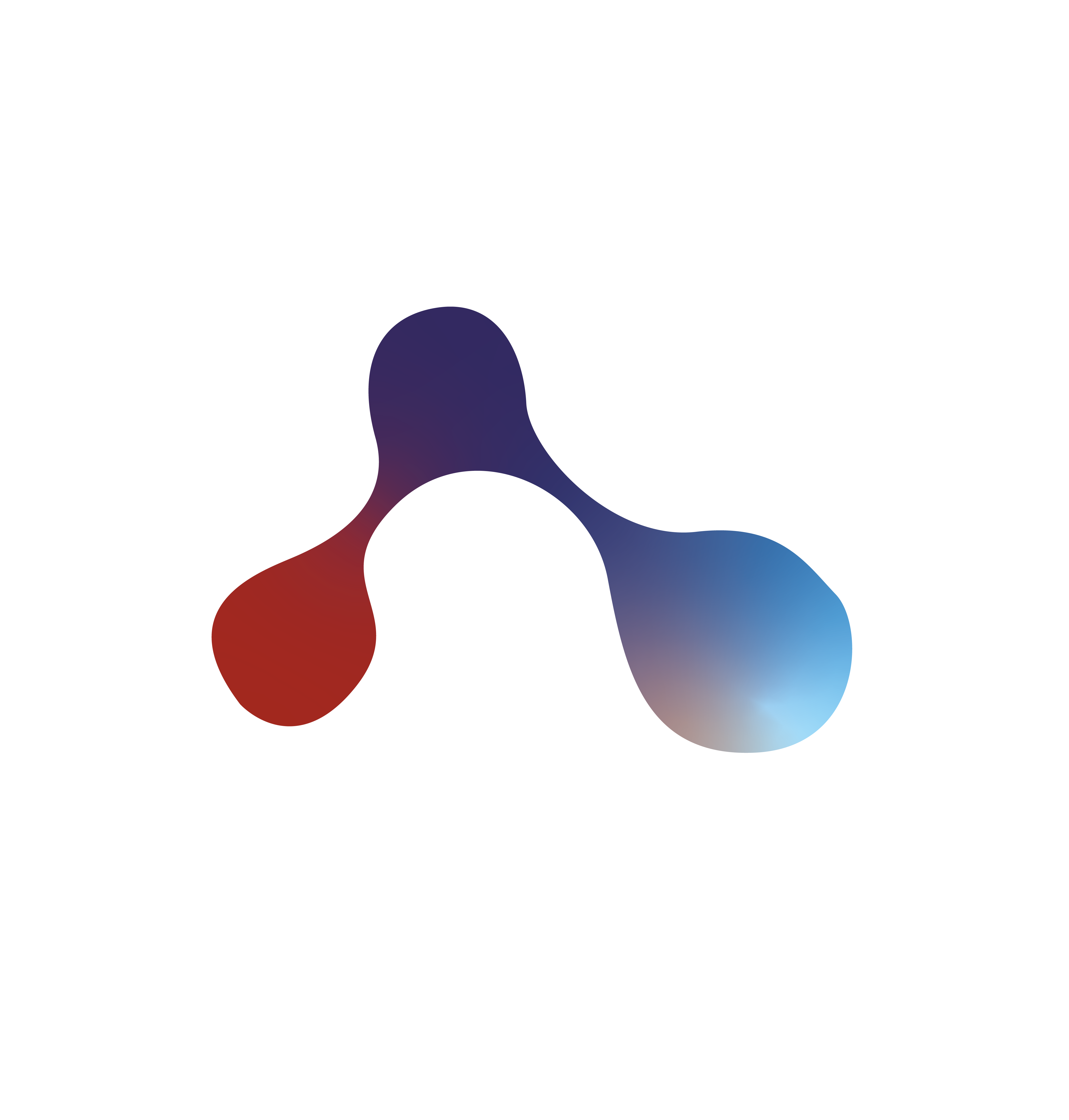 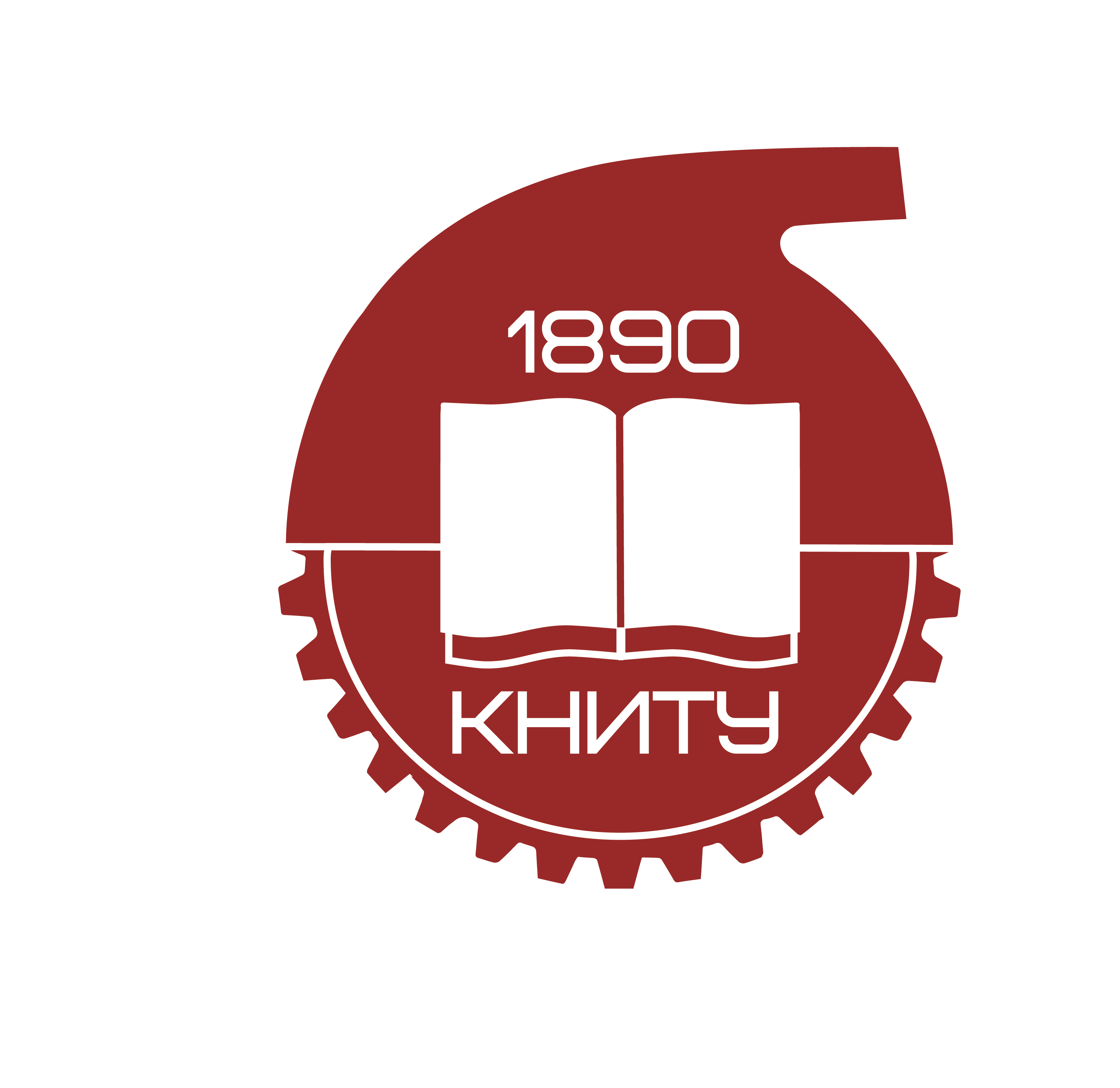 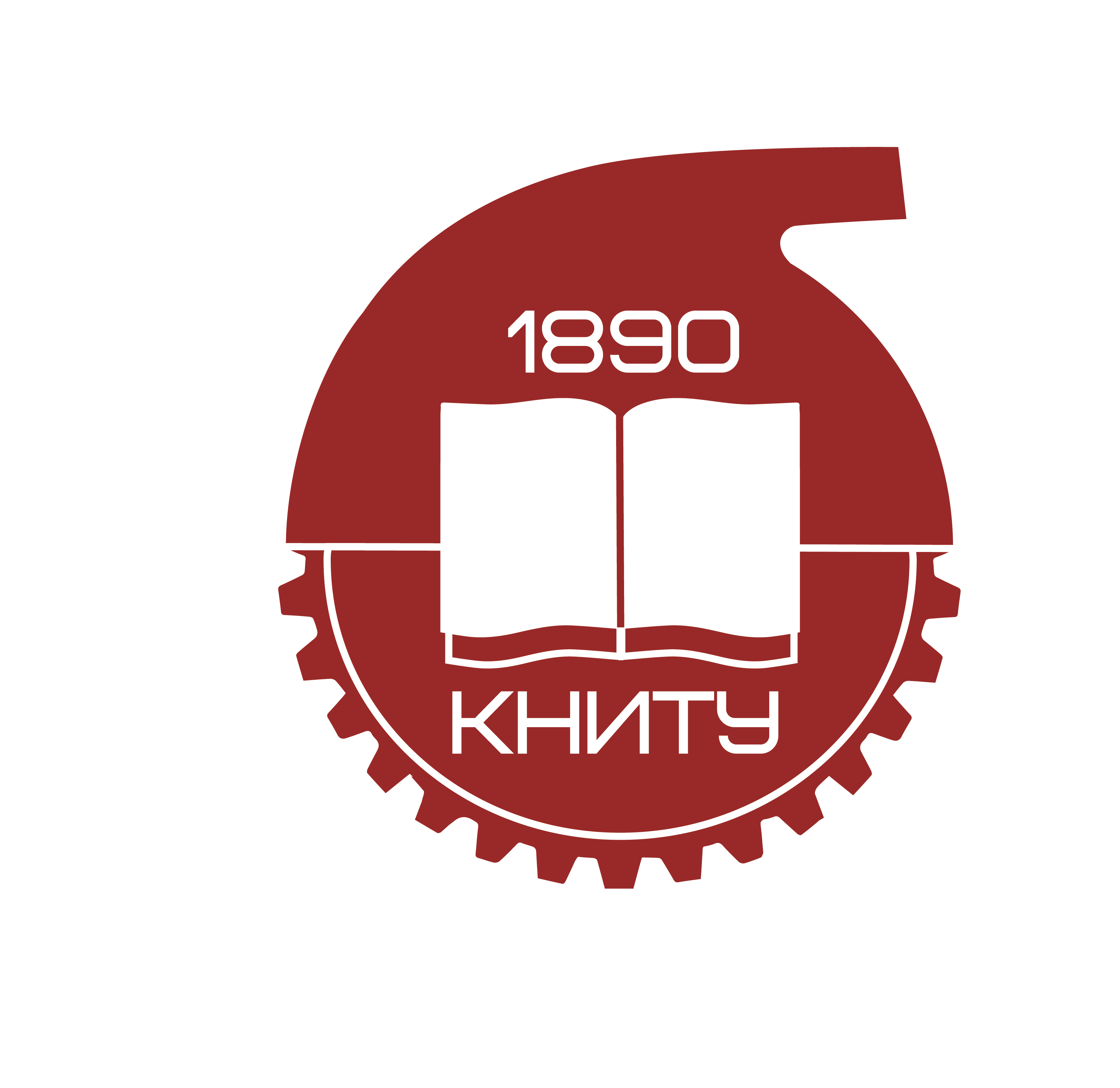 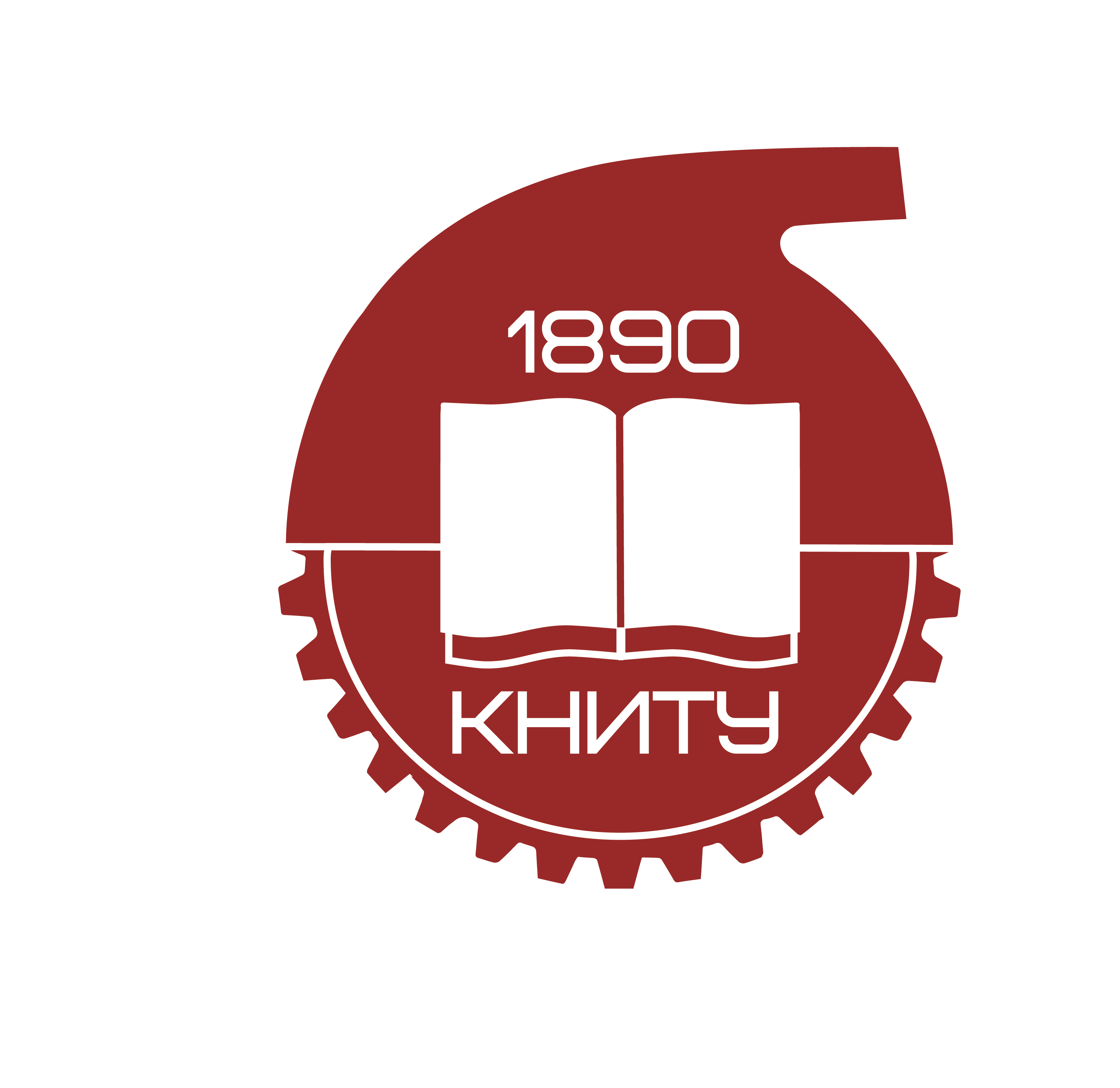 презентация 
отчёт КНИТУ
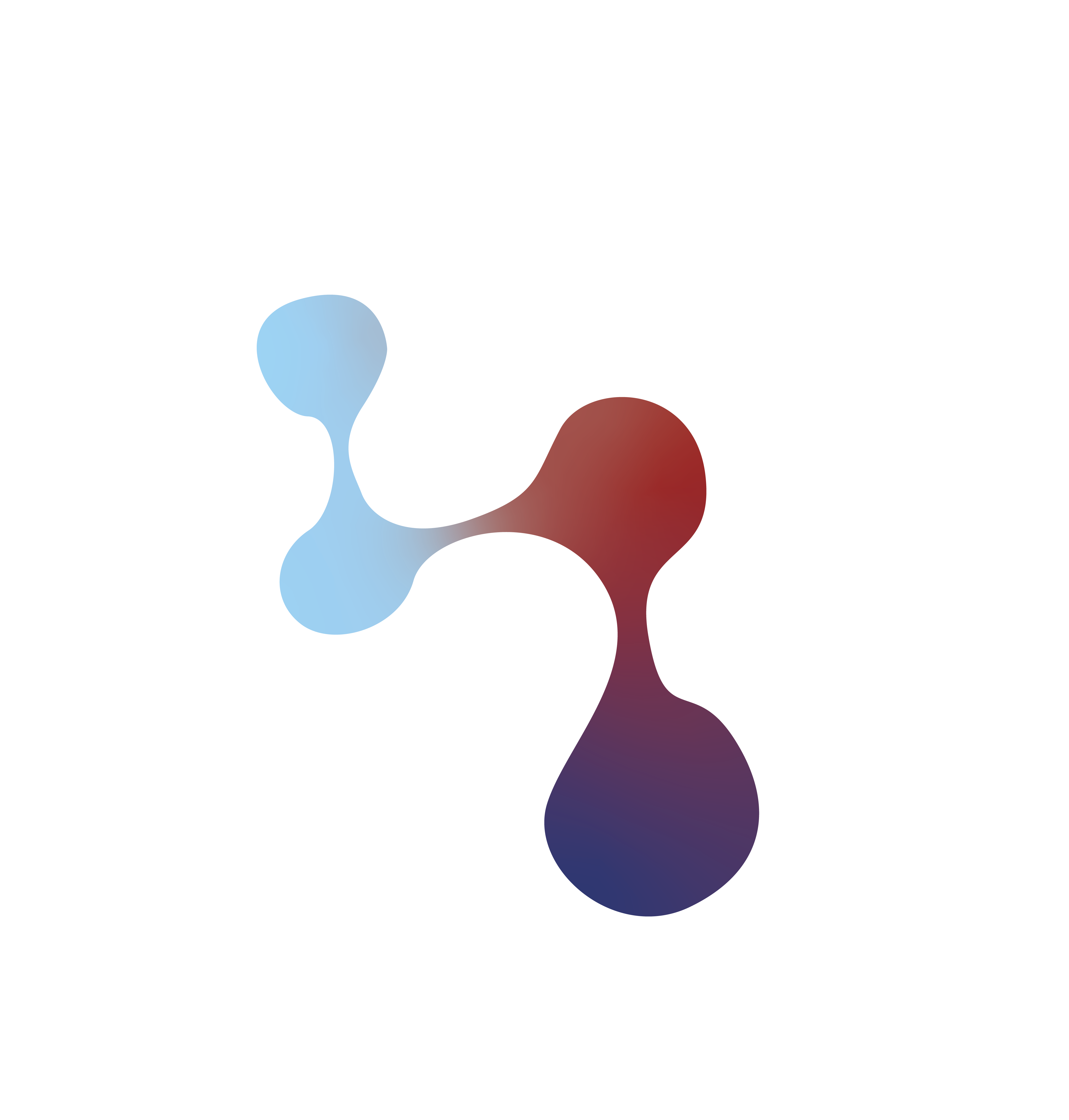 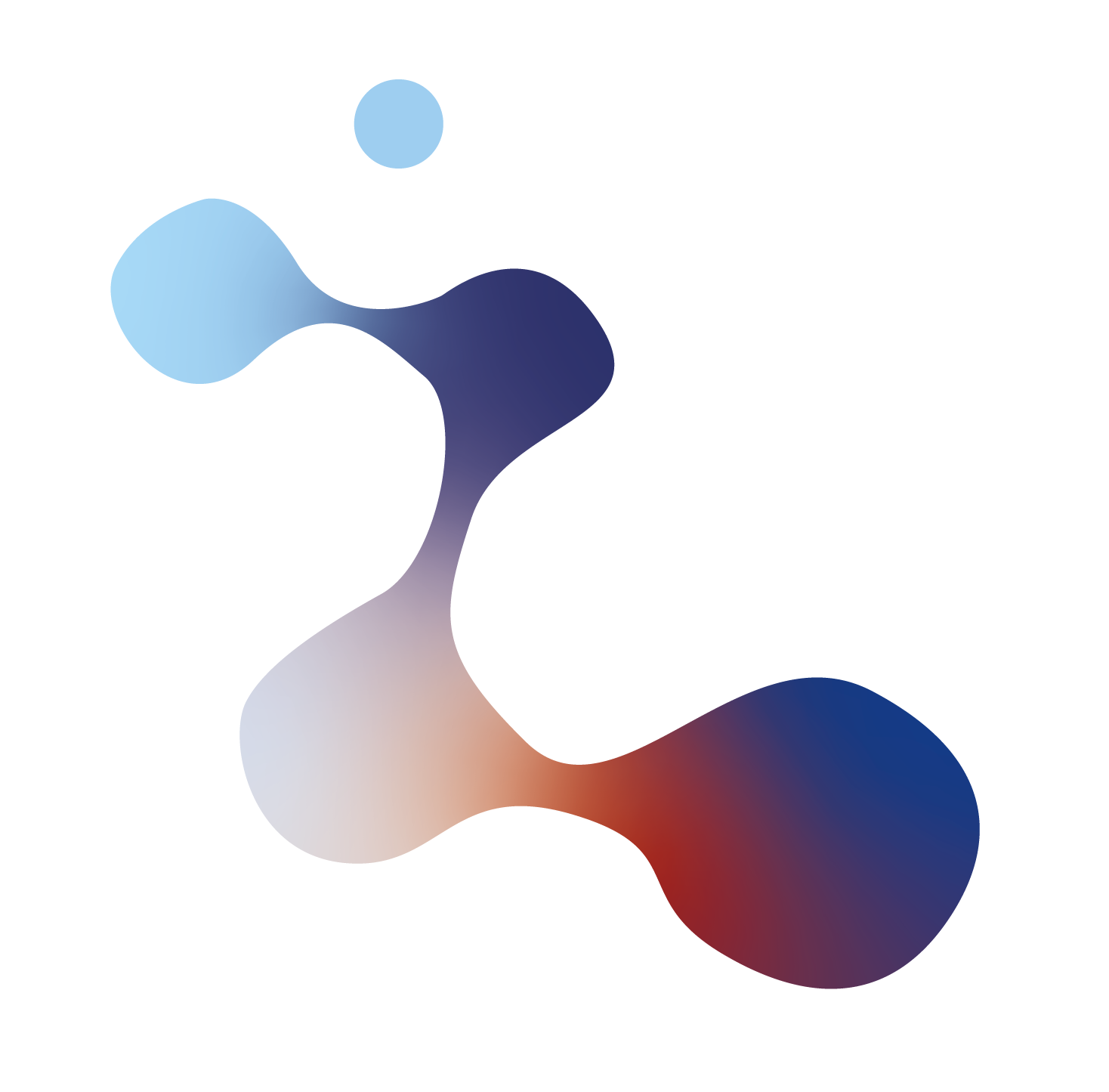 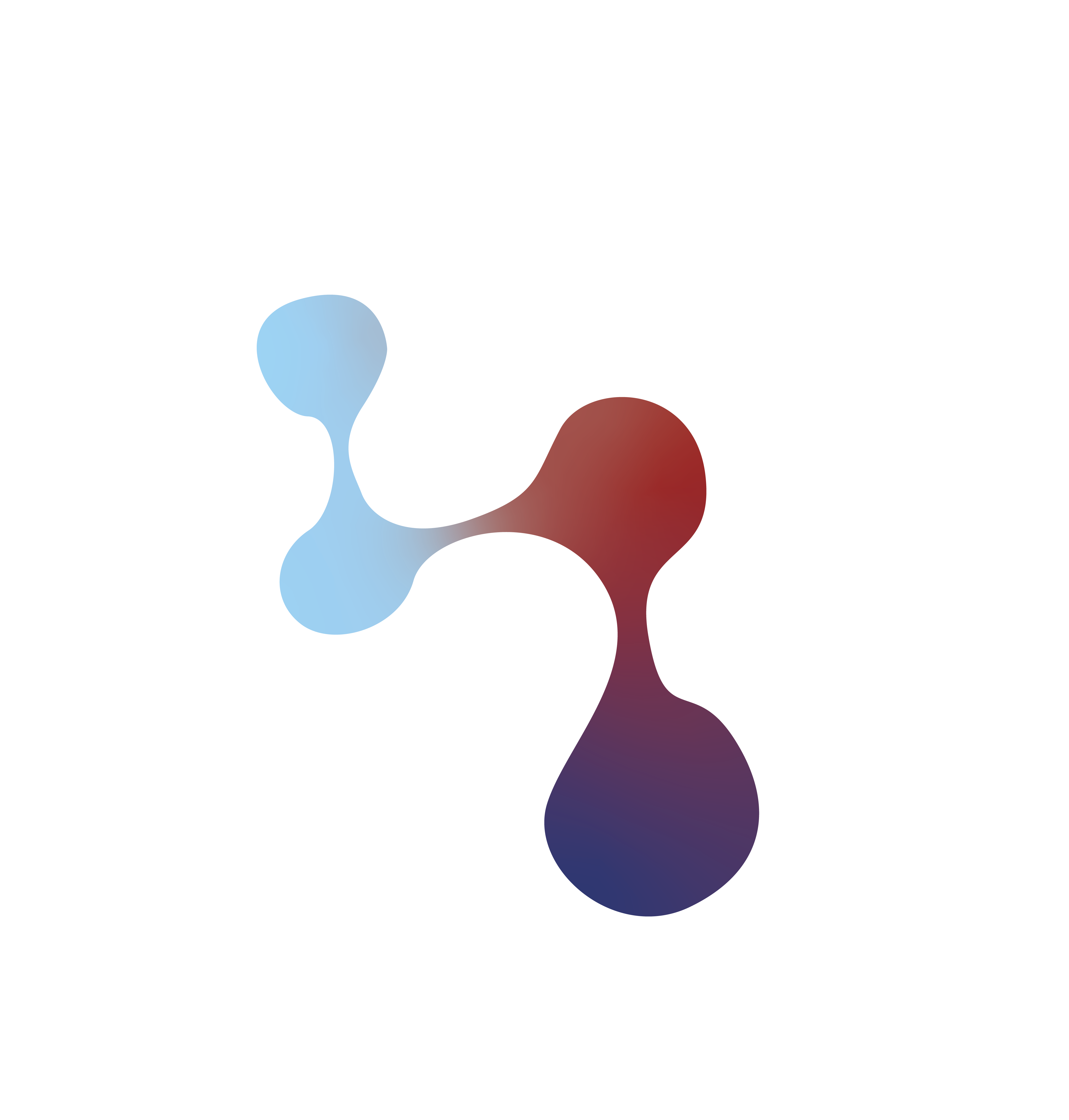 Подготовила: ФИО, должность
Автор презентации:
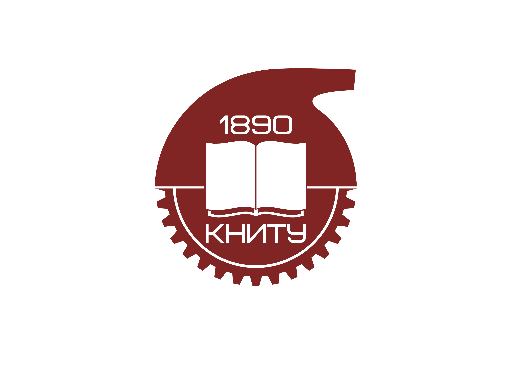 ЗАГОЛОВОК
1 Часть
Подзаголовок
2 Часть
Подзаголовок
3 Часть
Подзаголовок
4 Часть
Подзаголовок
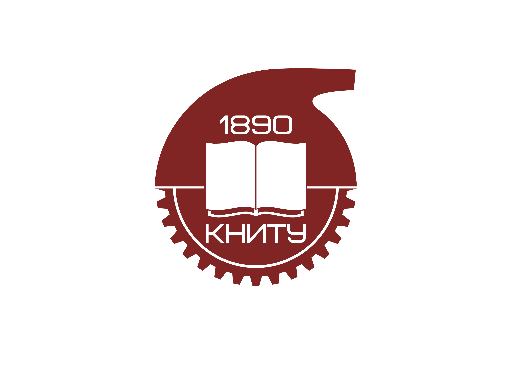 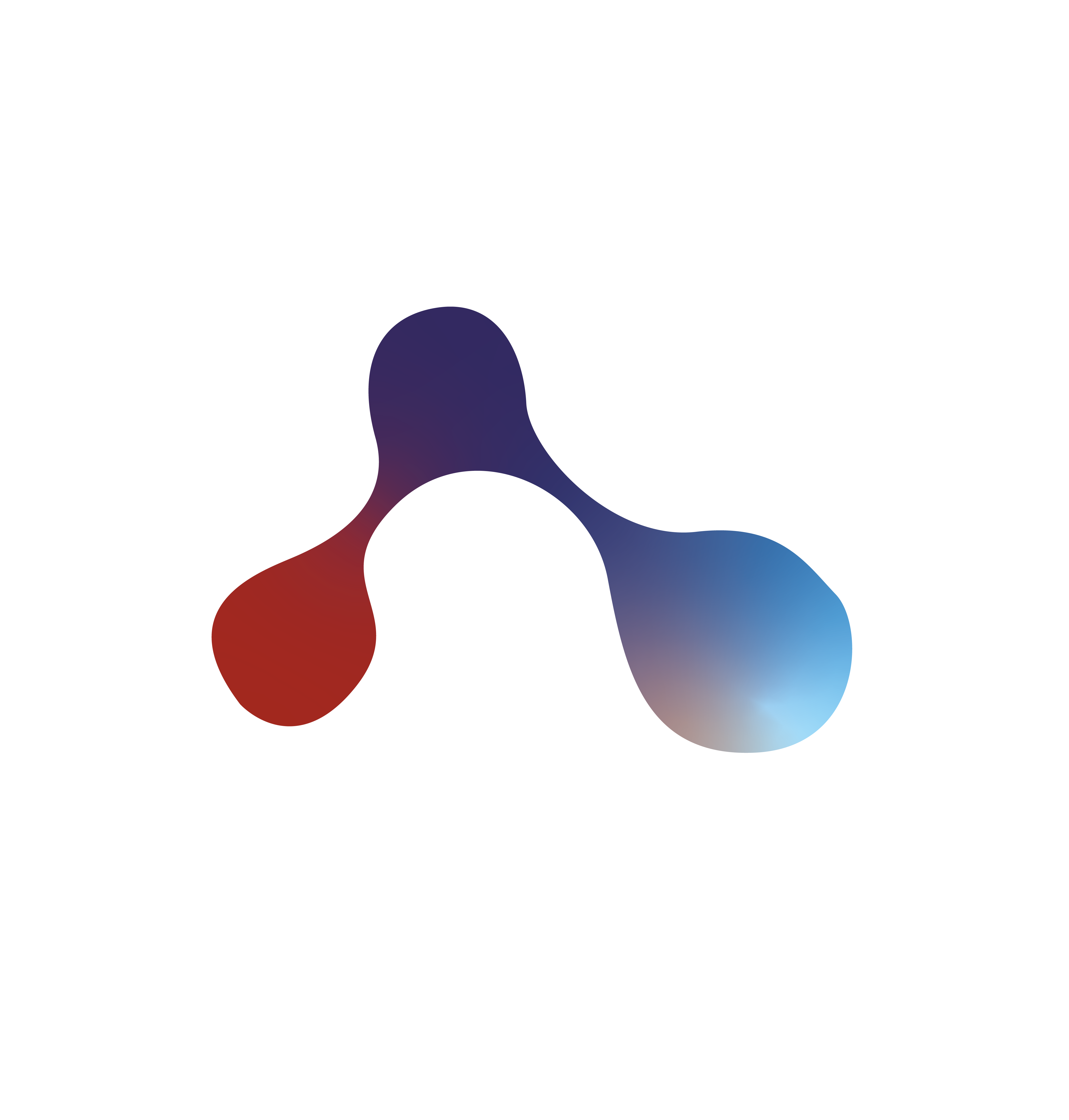 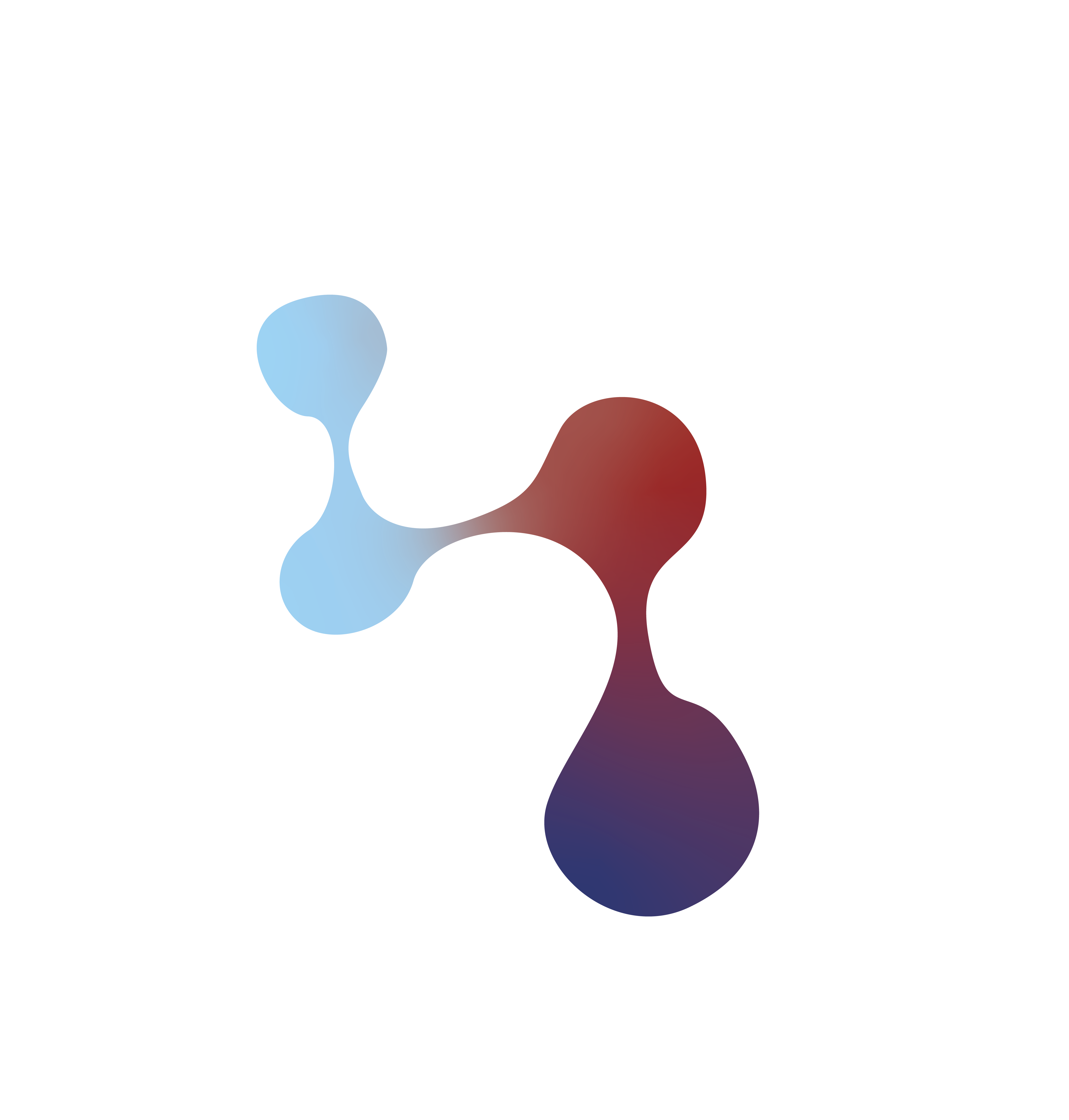 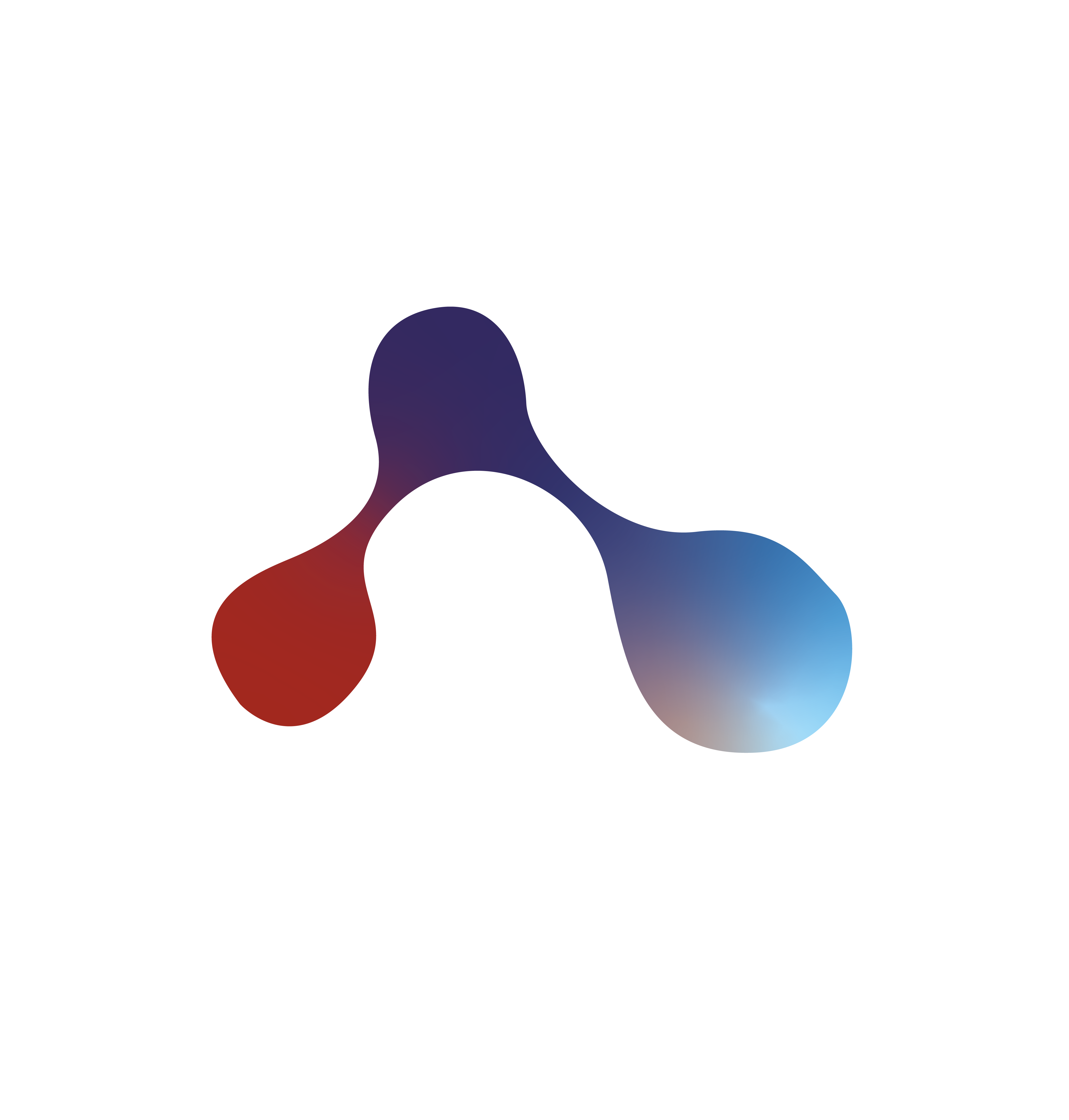 1
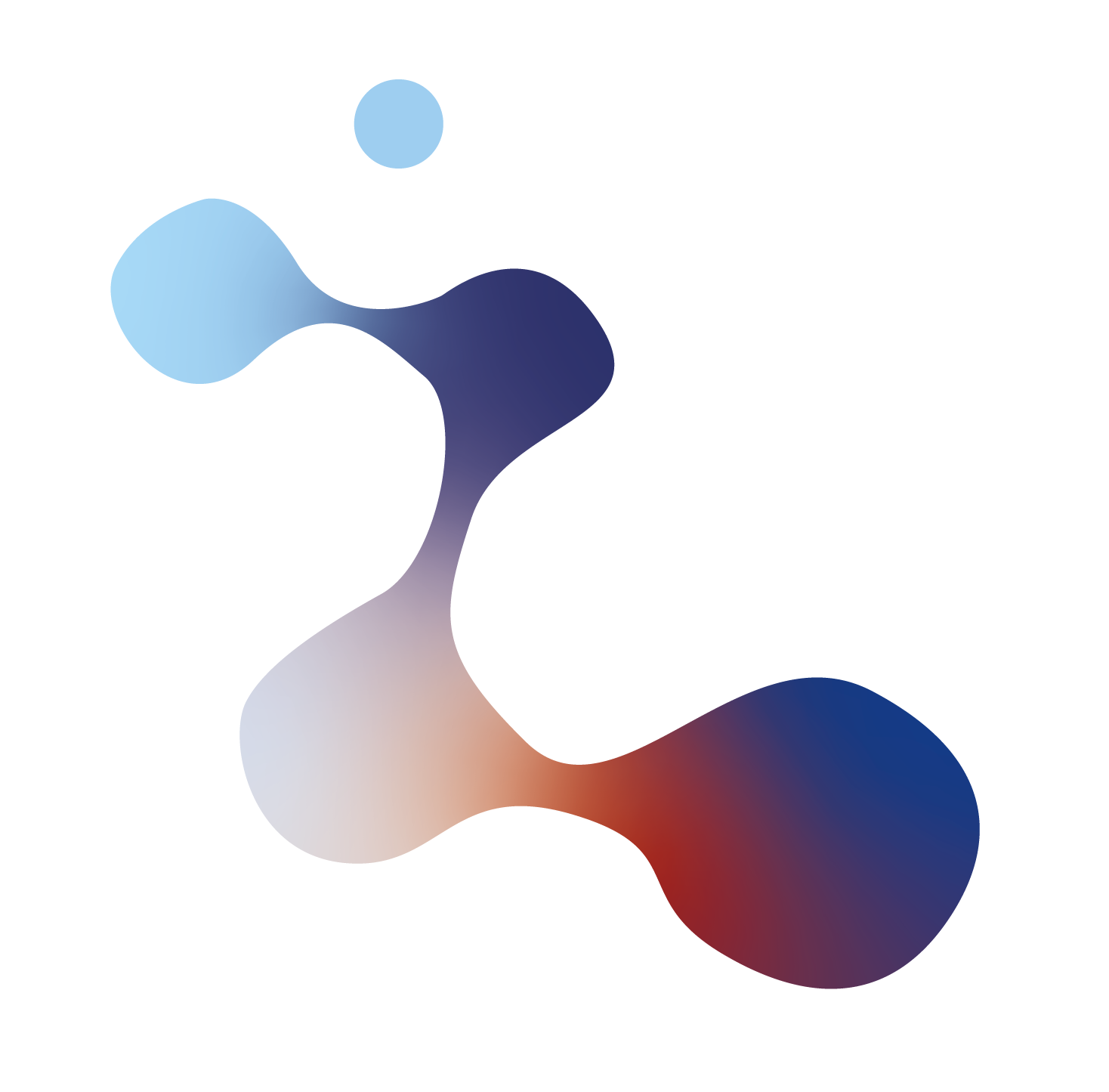 ЗАГОЛОВОК
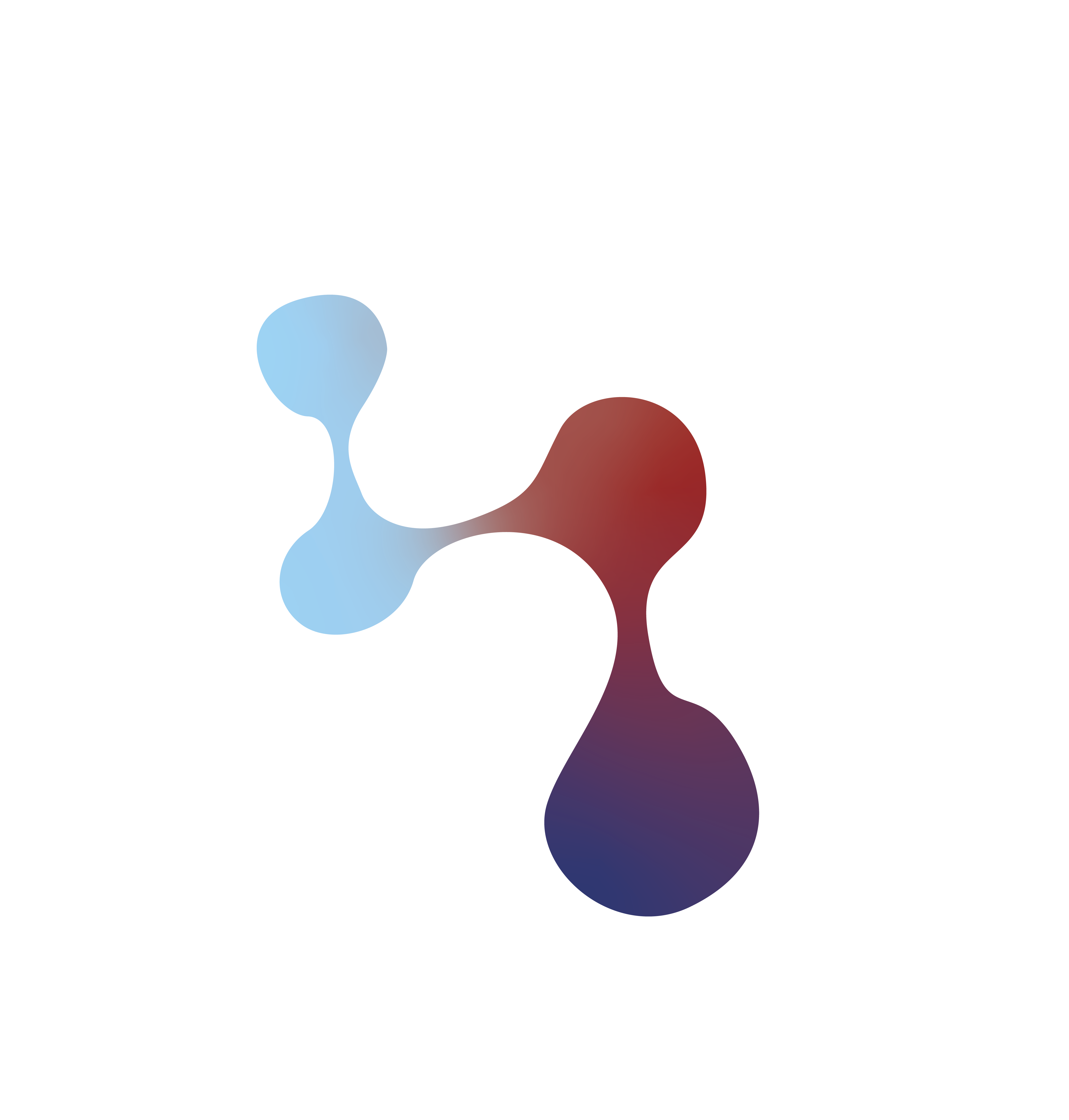 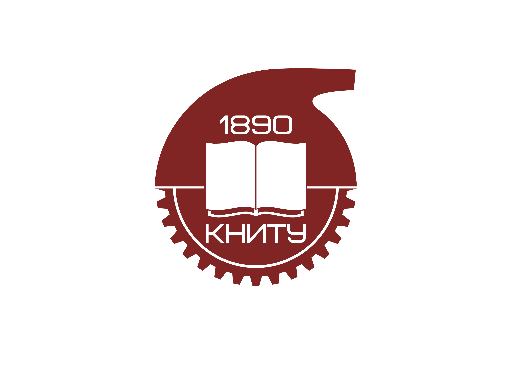 ЗАГОЛОВОК
ПОДЗАГОЛОВОК
ПОДЗАГОЛОВОК
Presentations are typically introduction, or speech  meant to inform, persuade, inspire, motivate, or  present a new idea/product.
Presentations are typically introduction, or speech  meant to inform, persuade, inspire, motivate, or  present a new idea/product.
2
1
ПОДЗАГОЛОВОК
ПОДЗАГОЛОВОК
4
3
Presentations are typically introduction, or speech  meant to inform, persuade, inspire, motivate, or  present a new idea/product.
Presentations are typically introduction, or speech  meant to inform, persuade, inspire, motivate, or  present a new idea/product.
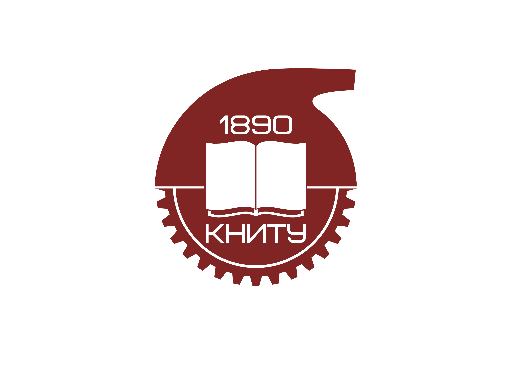 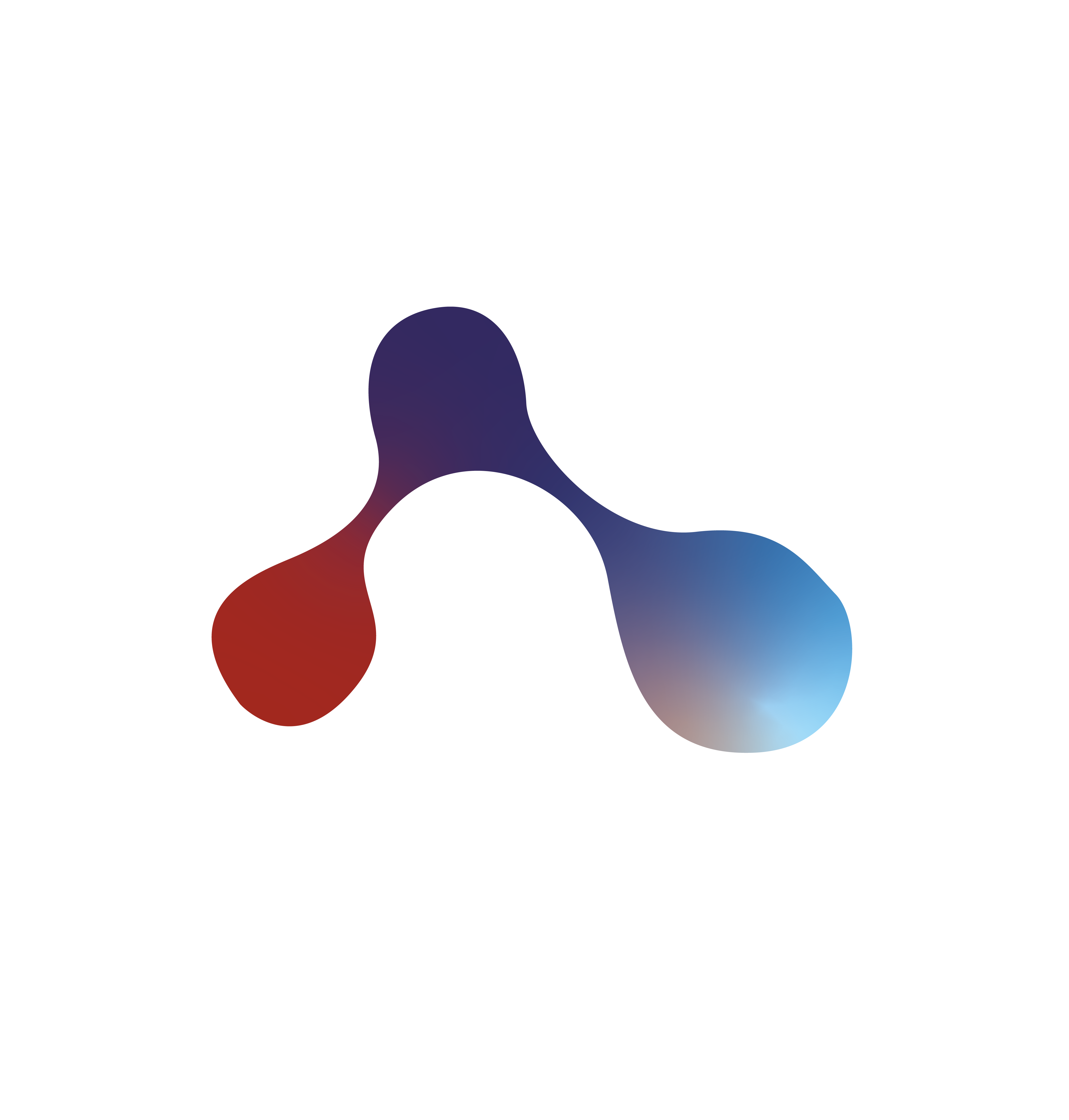 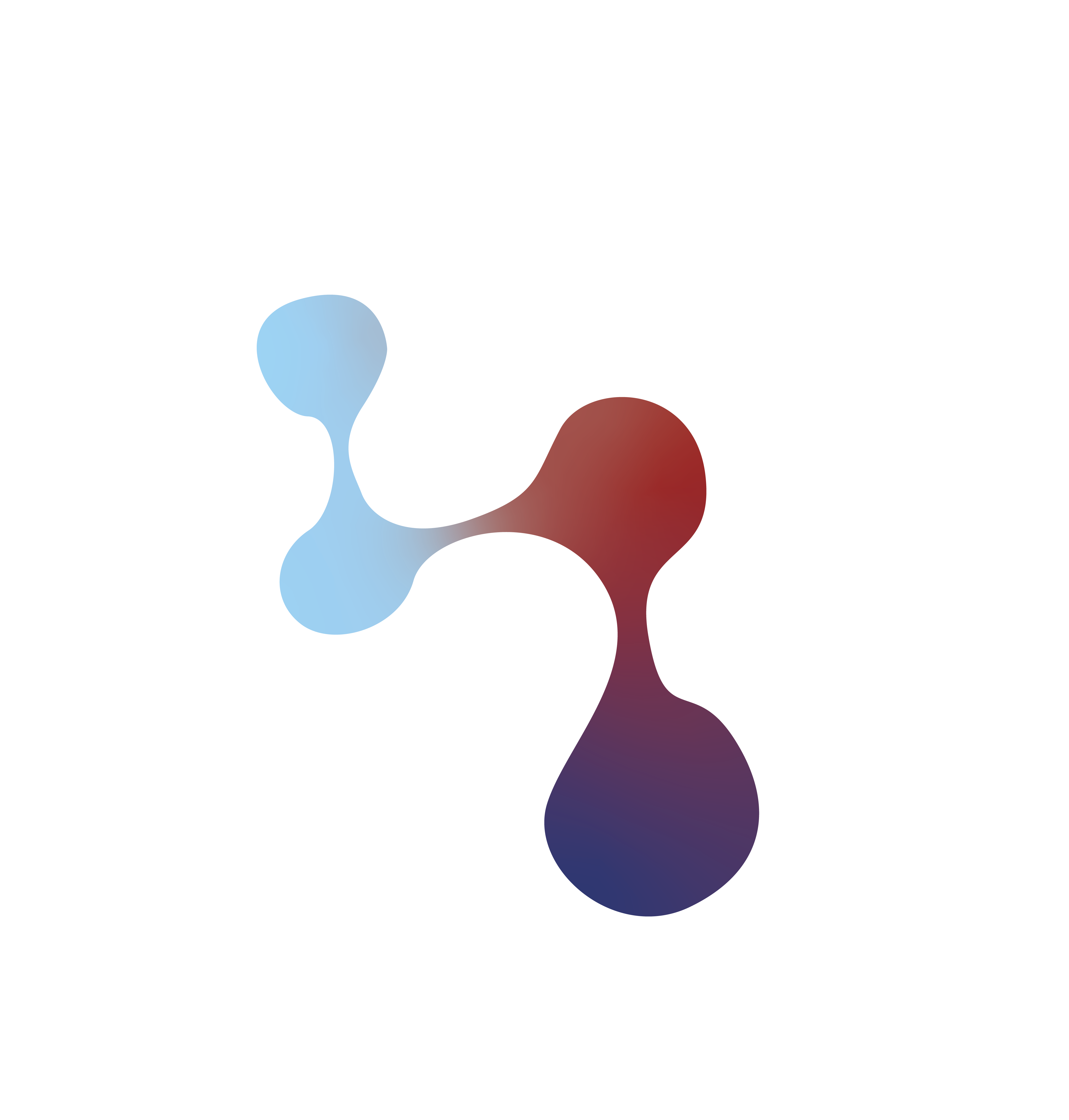 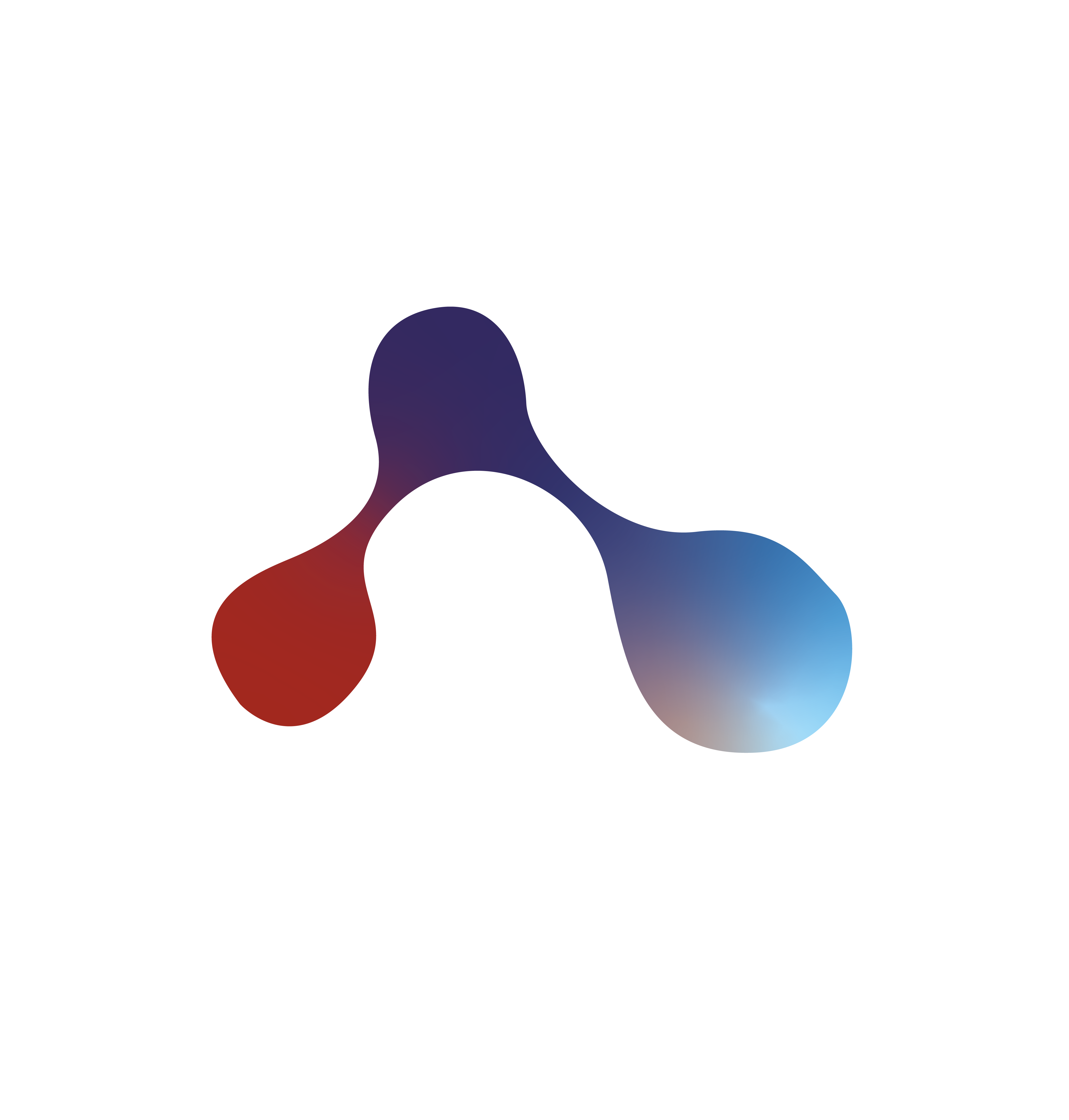 2
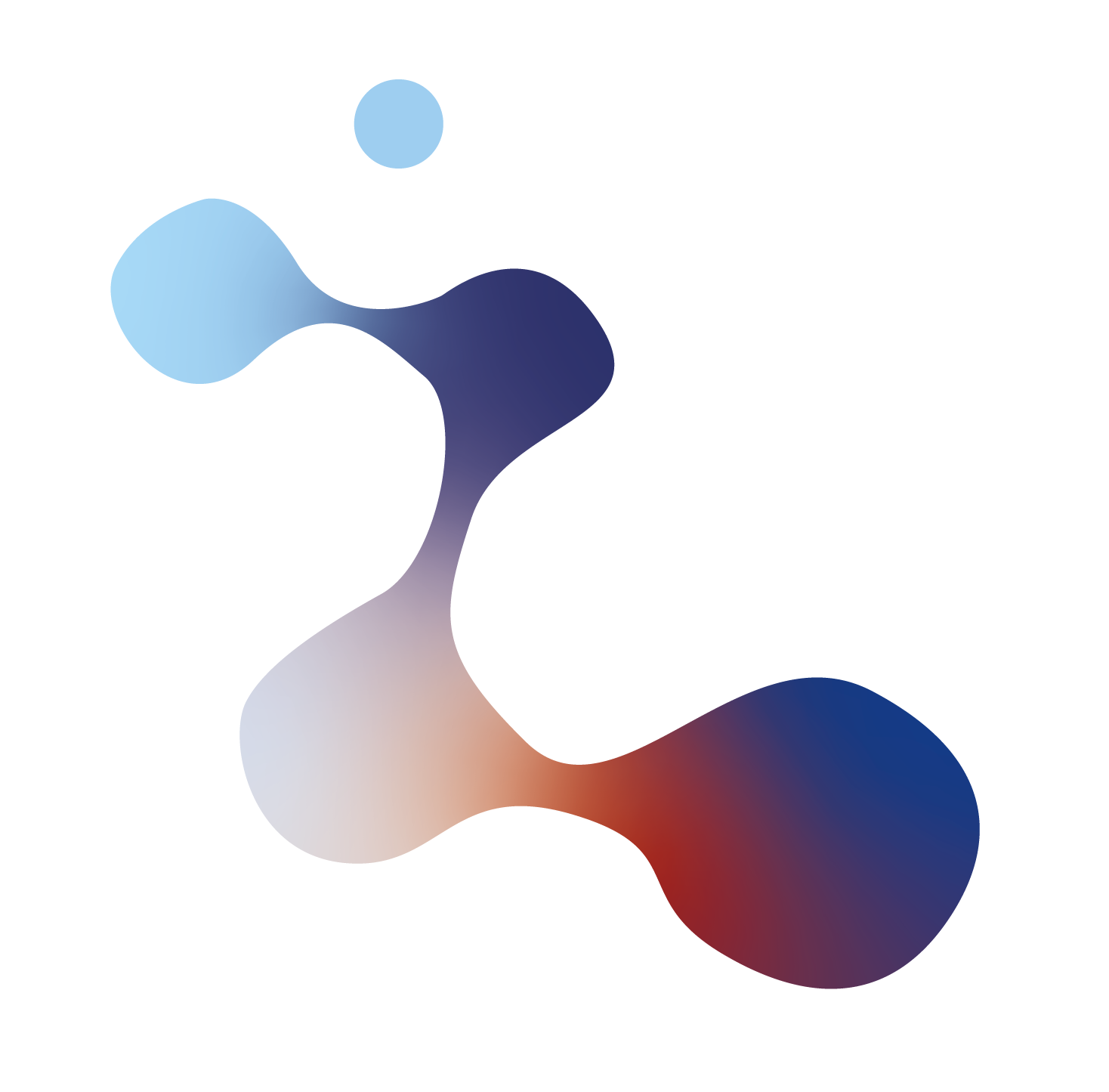 ЗАГОЛОВОК
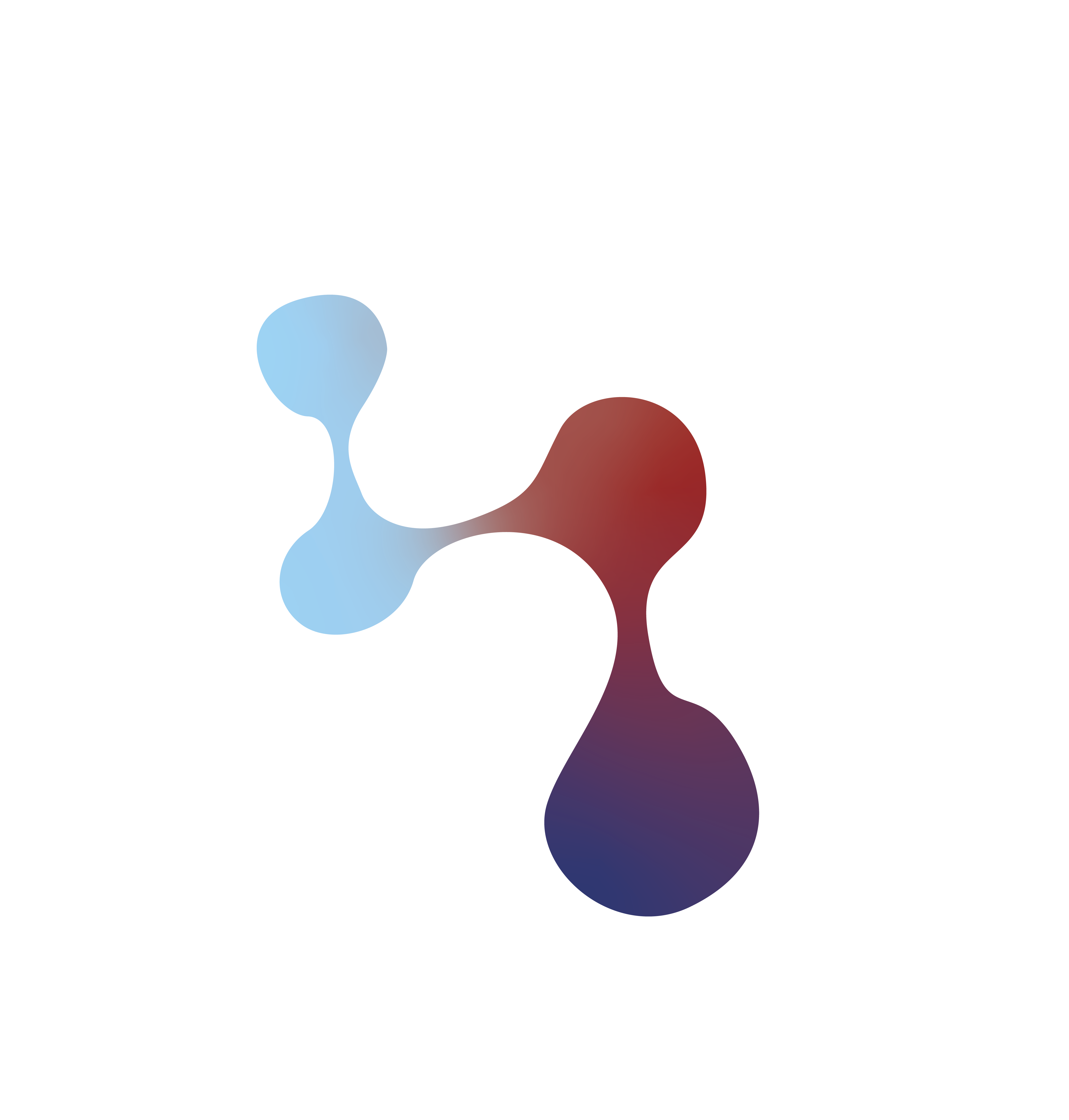 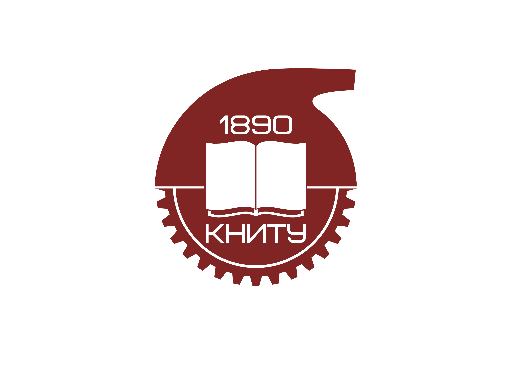 Presentations are typically introduction, or speech  meant to inform, persuade, inspire, motivate, or  present a new idea/product.
Presentations are typically introduction, or speech  meant to inform, persuade, inspire, motivate, or  present a new idea/product.
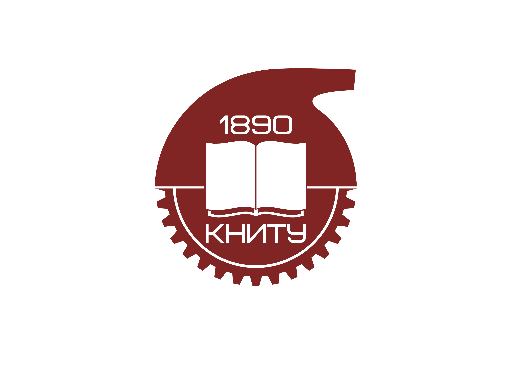 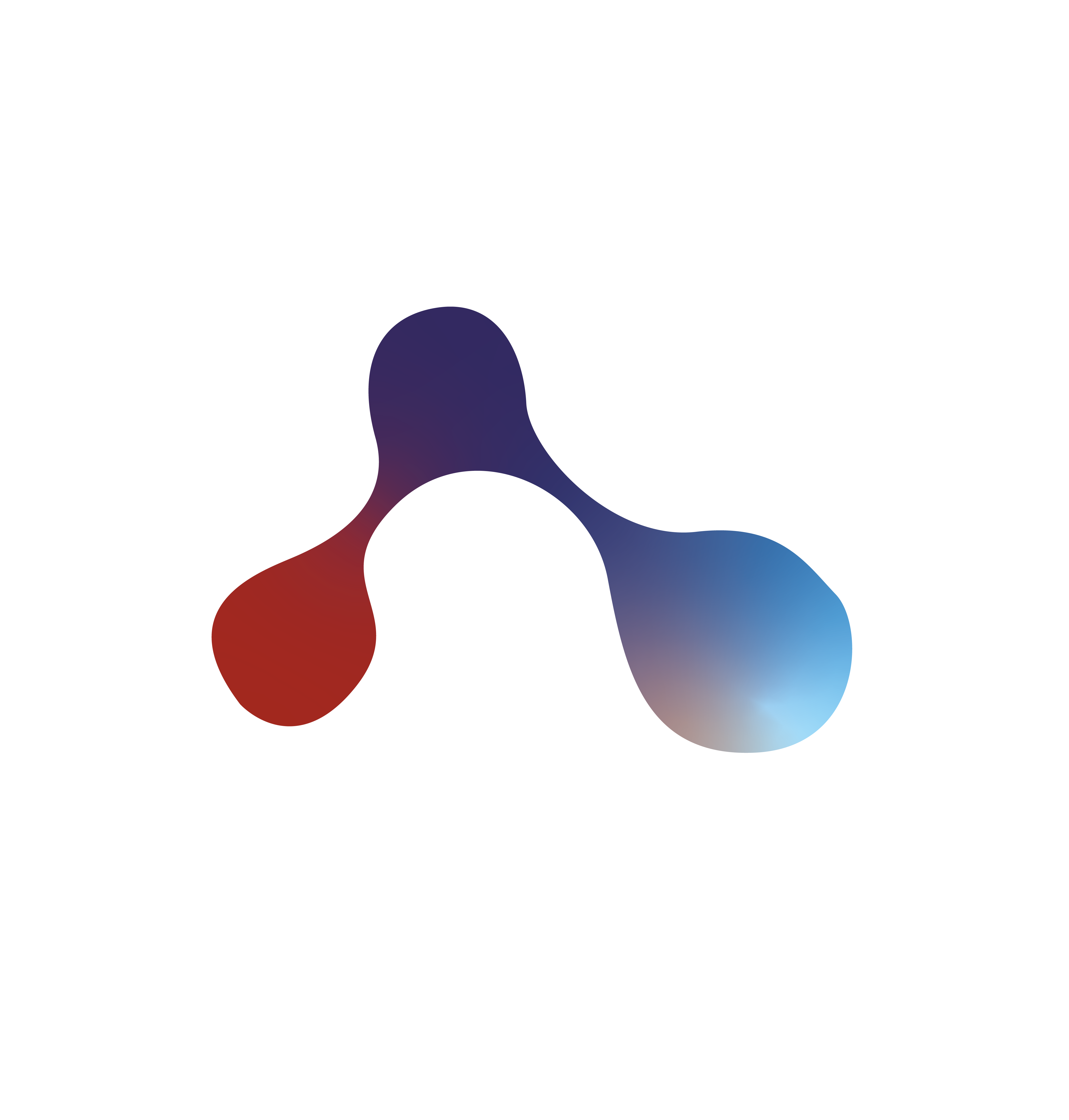 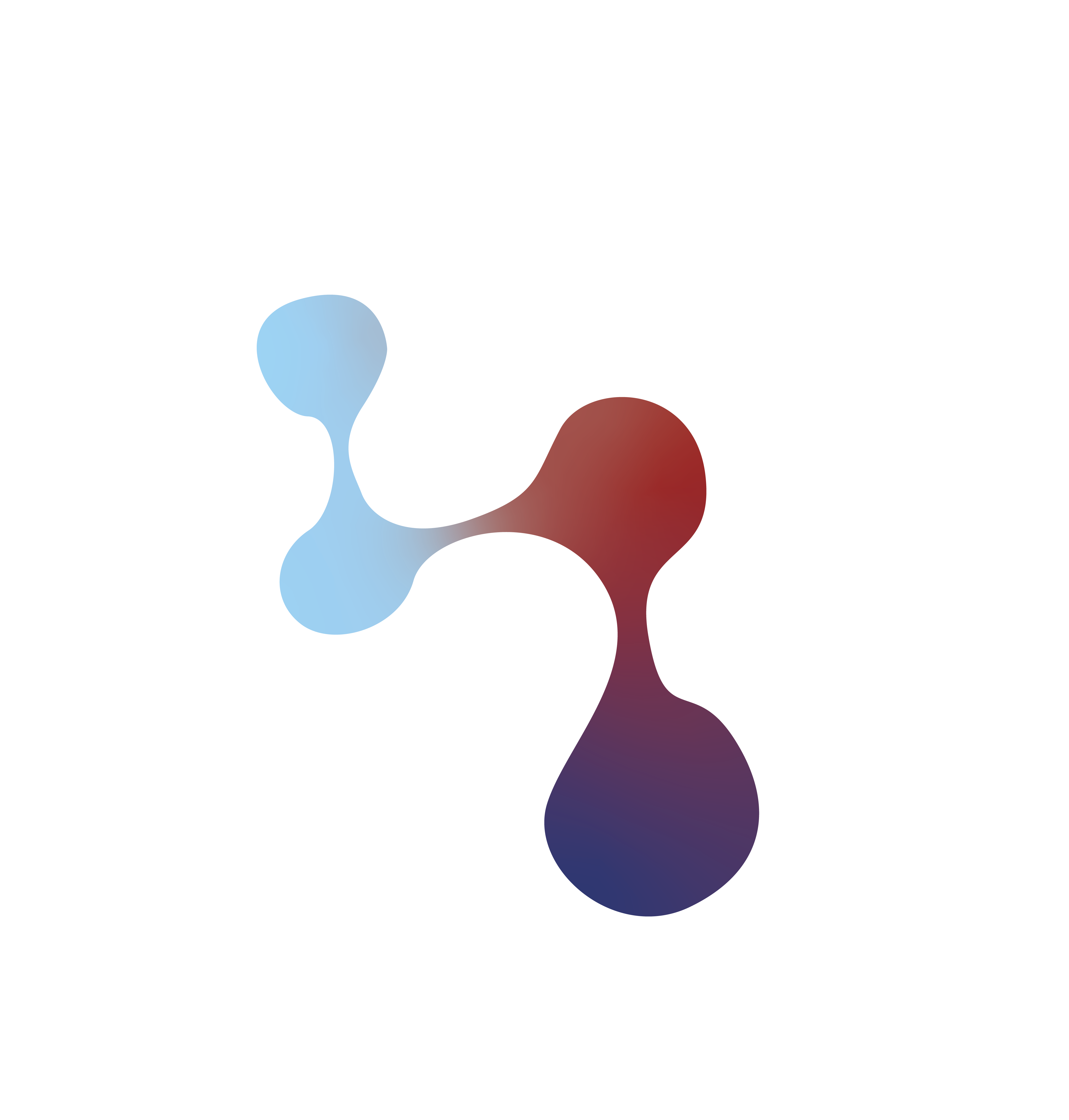 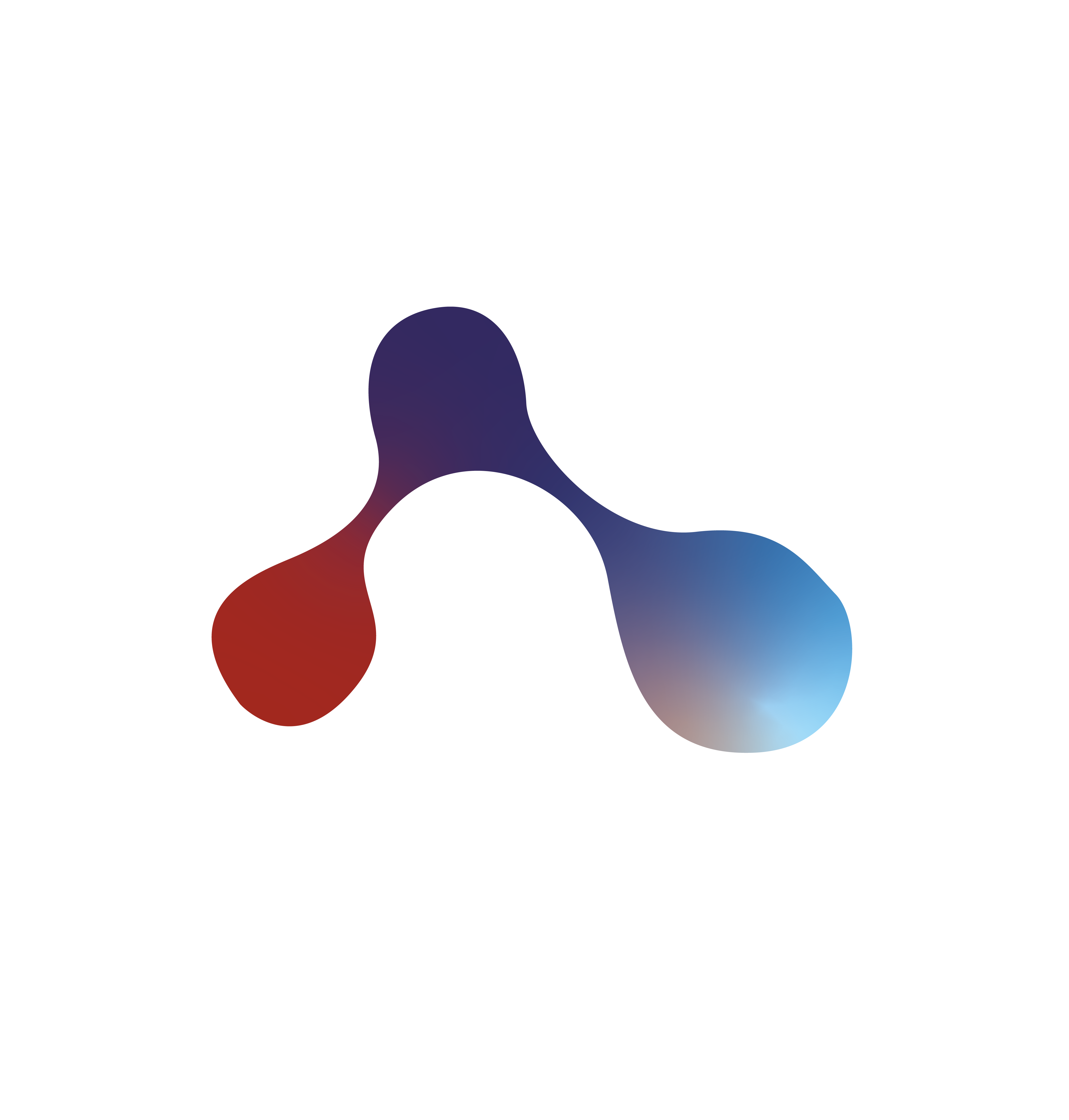 3
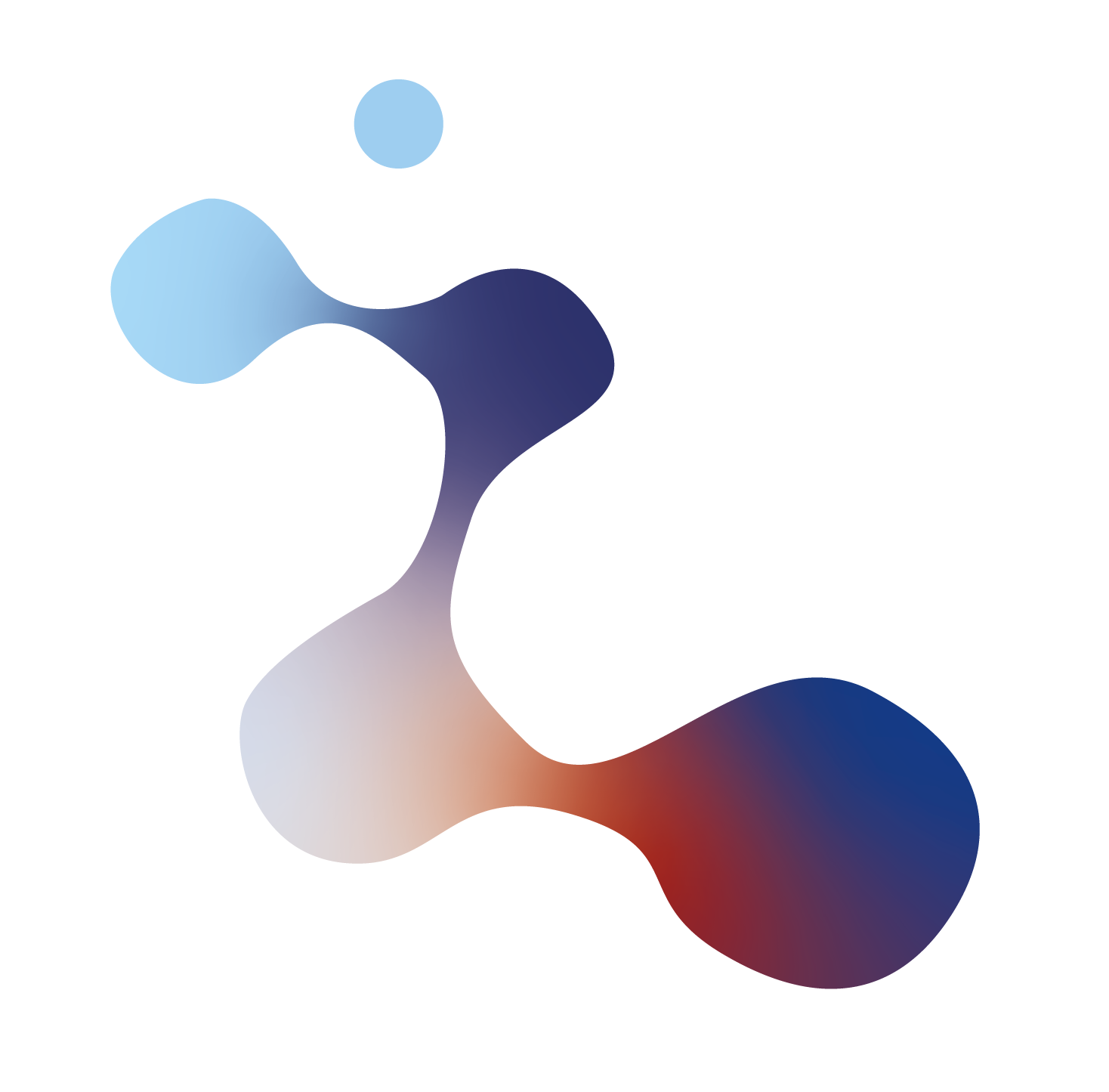 ЗАГОЛОВОК
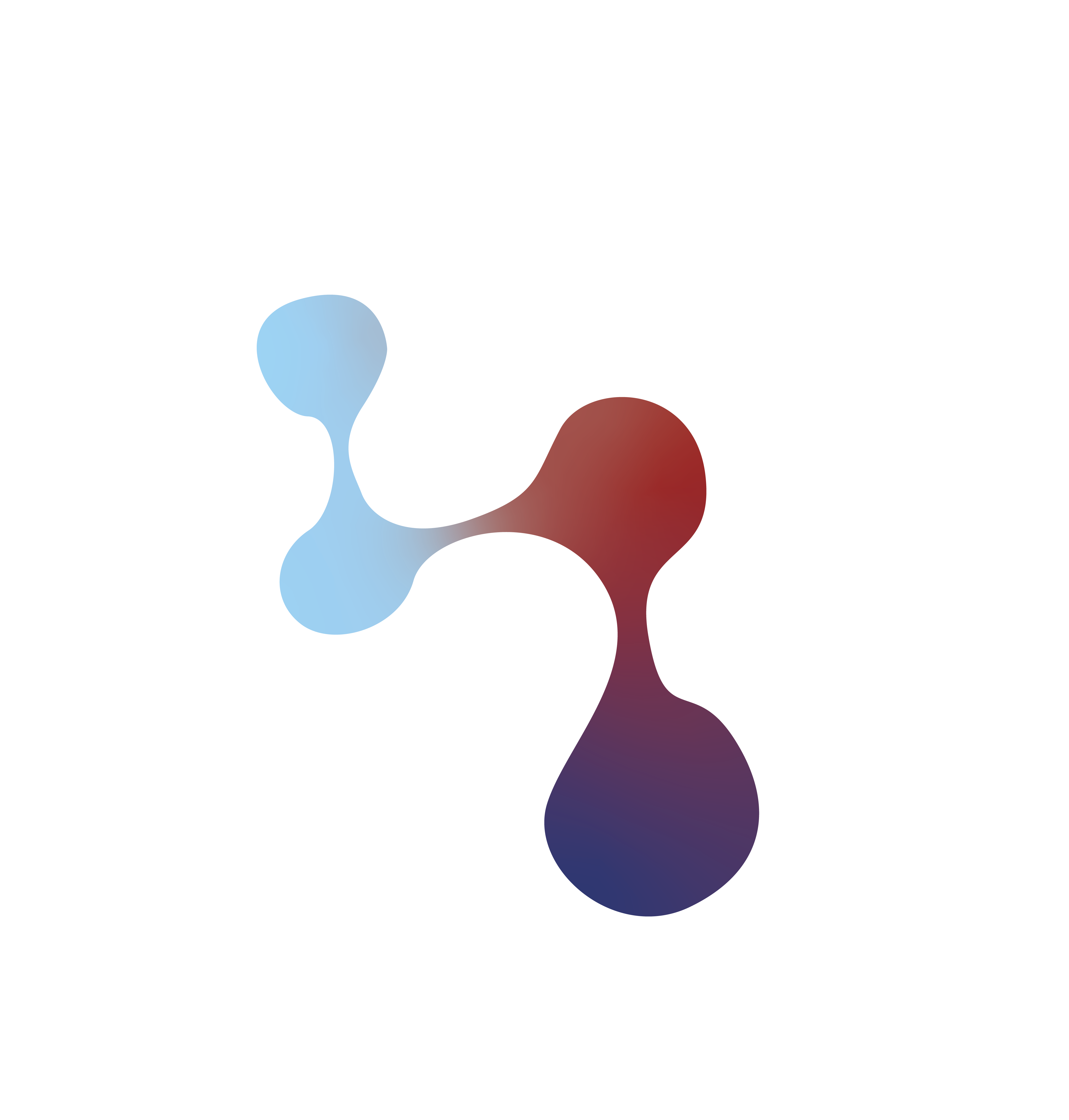 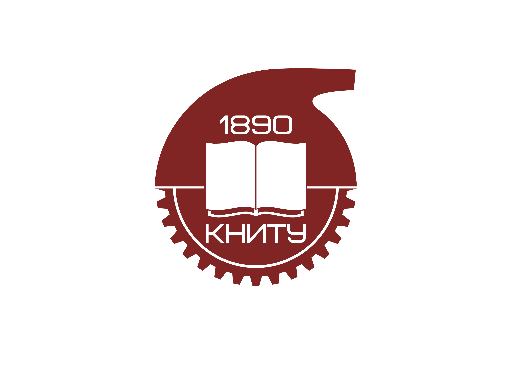 ЗАГОЛОВОК
ТЕКСТ
ТЕКСТ
ТЕКСТ
ТЕКСТ
ТЕКСТ
ТЕКСТ
Presentations are typically introduction, or speech  meant to inform, persuade, inspire, motivate, or  present a new idea/product.
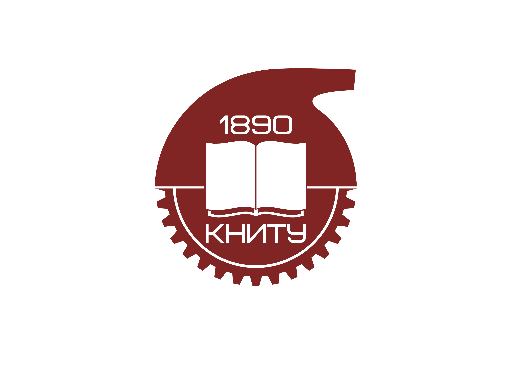 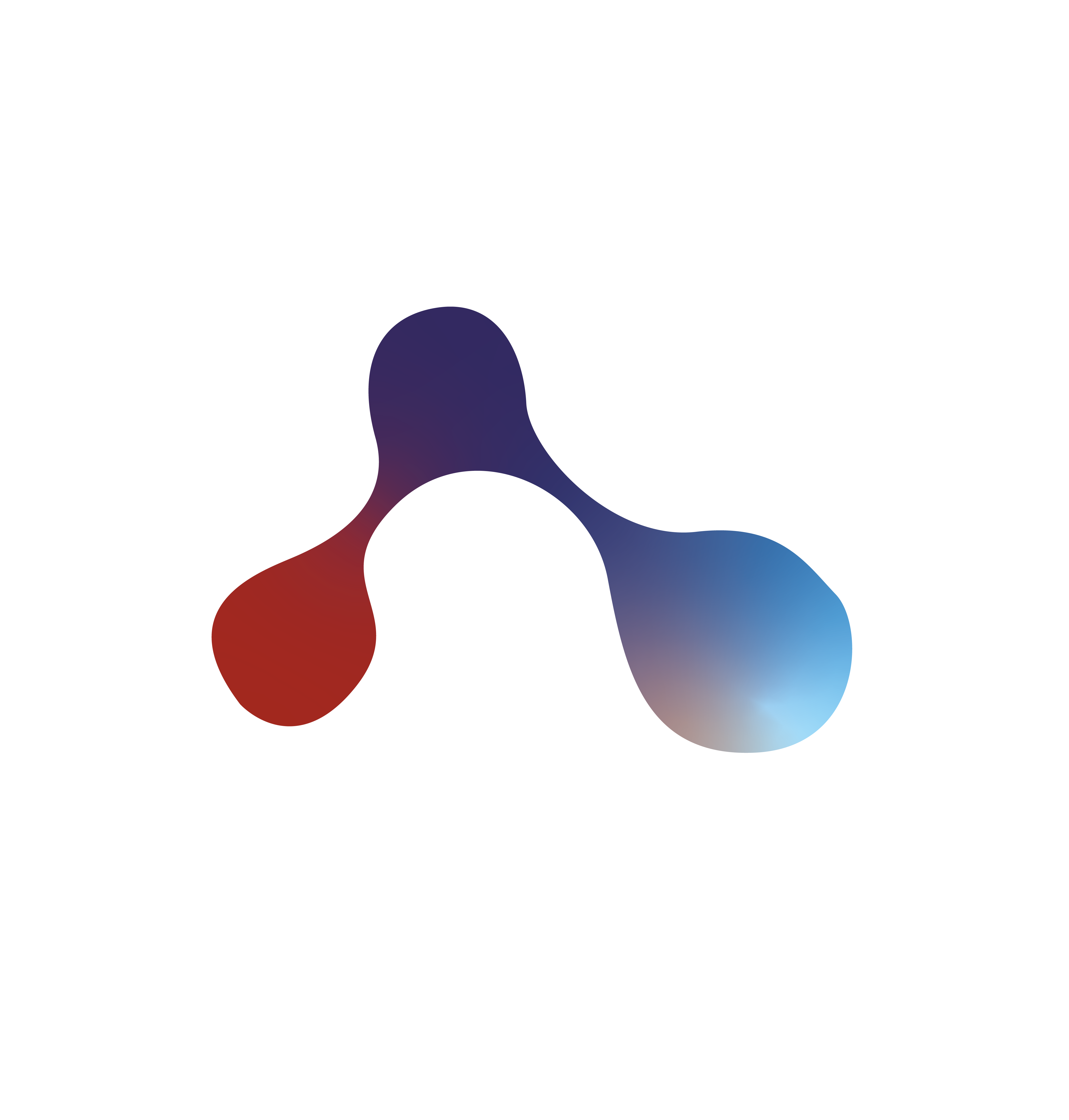 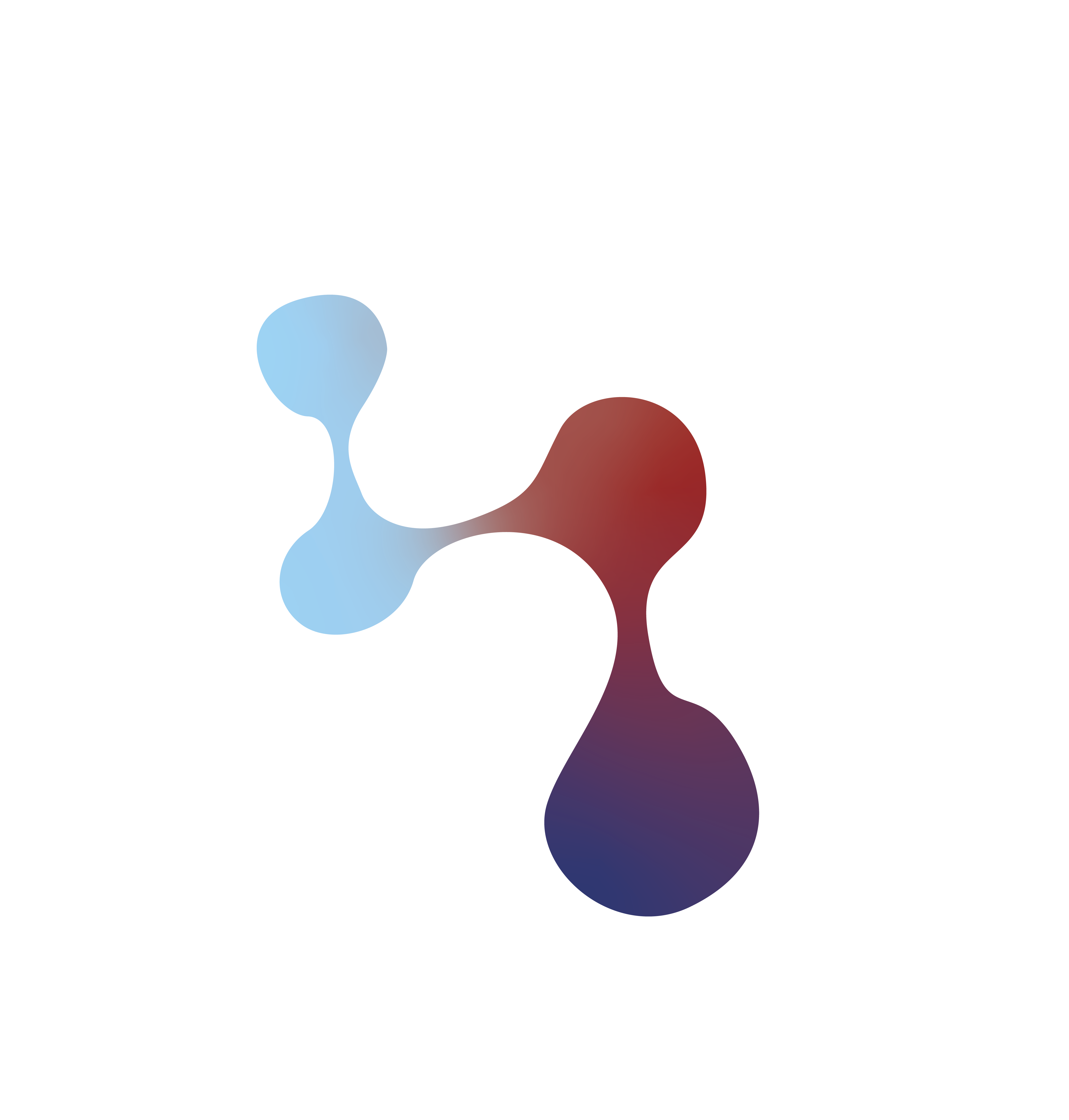 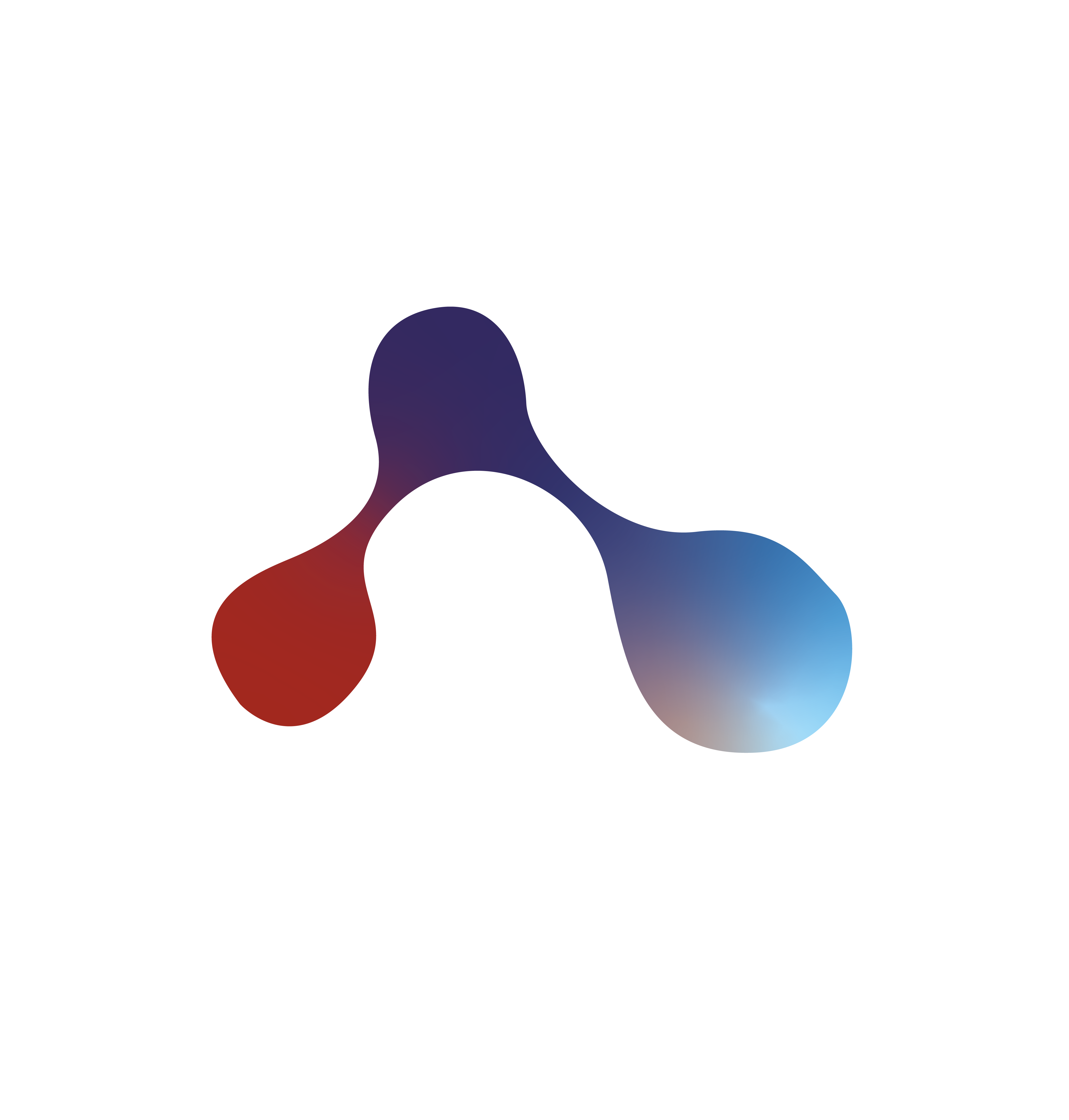 4
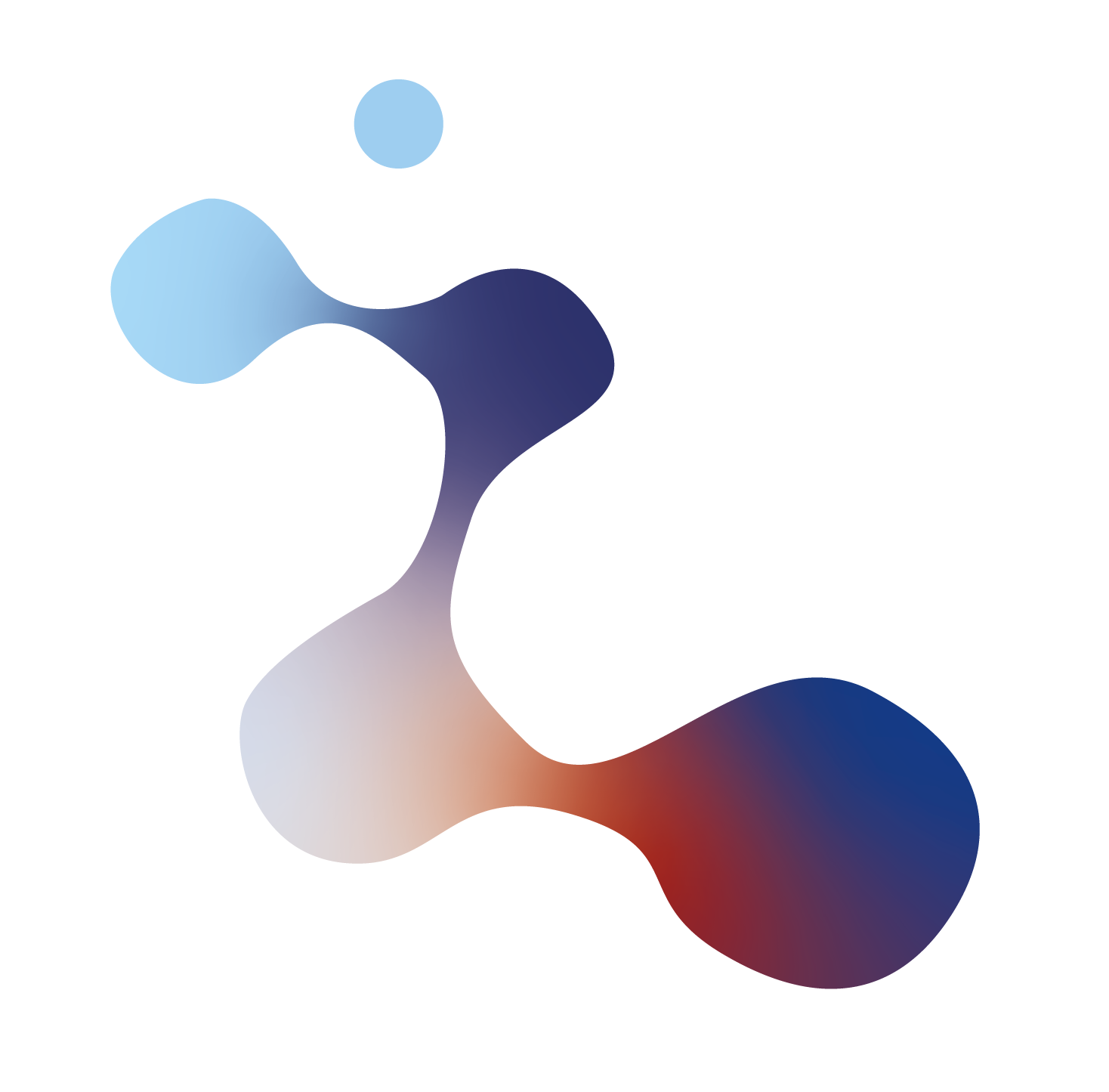 ЗАГОЛОВОК
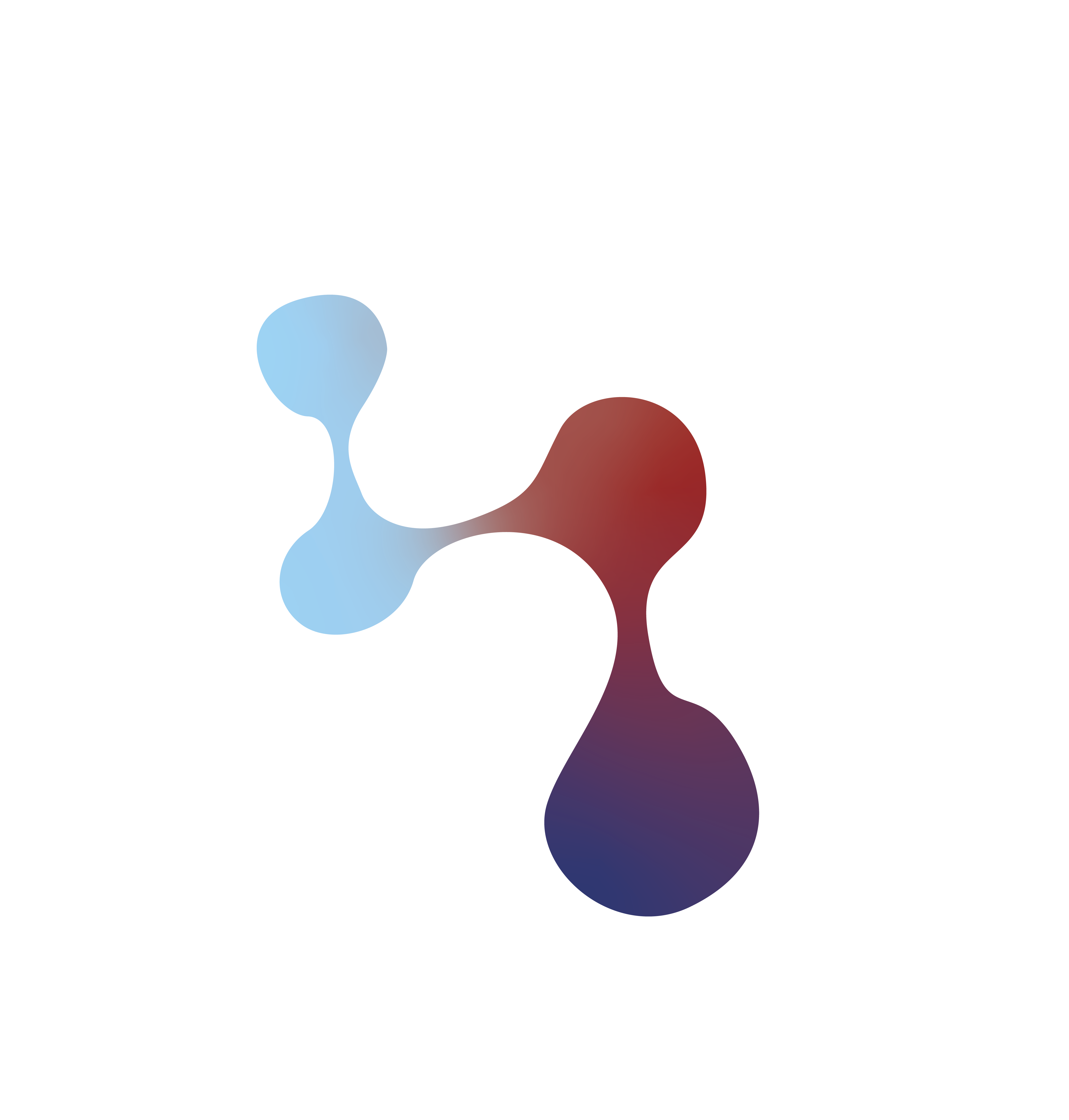 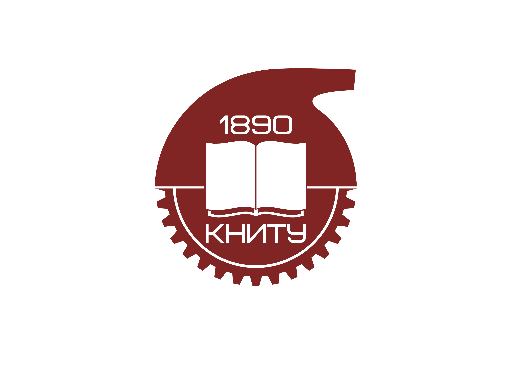 Presentations are typically introduction, or speech  meant to inform, persuade, inspire, motivate, or  present a new idea/product.
Presentations are typically introduction, or speech  meant to inform, persuade, inspire, motivate, or  present a new idea/product.
Presentations are typically introduction, or speech  meant to inform, persuade, inspire, motivate, or  present a new idea/product.
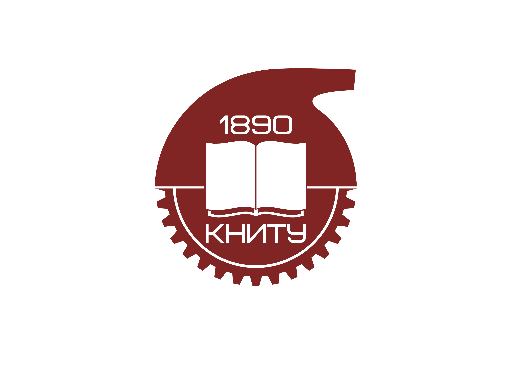 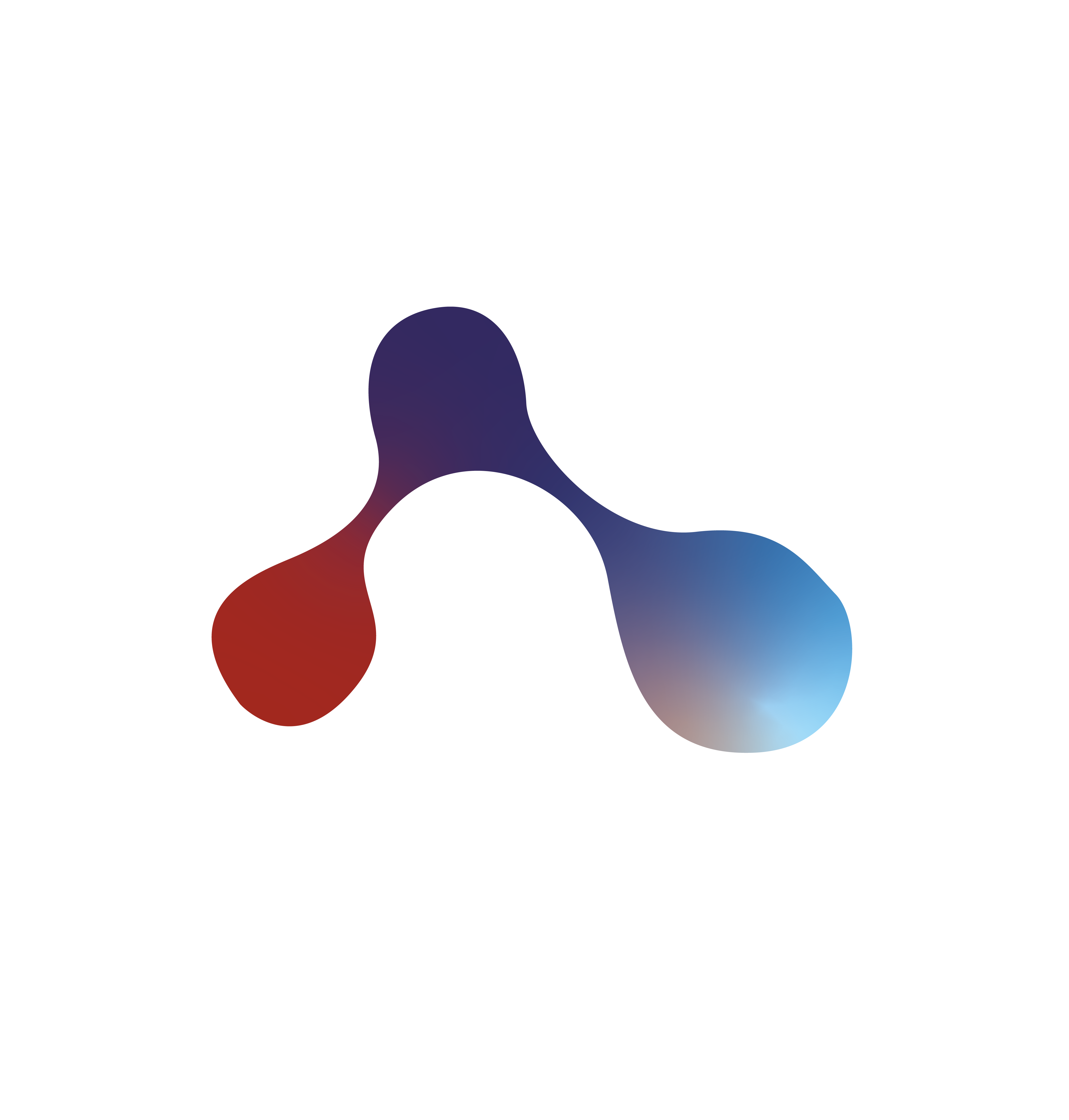 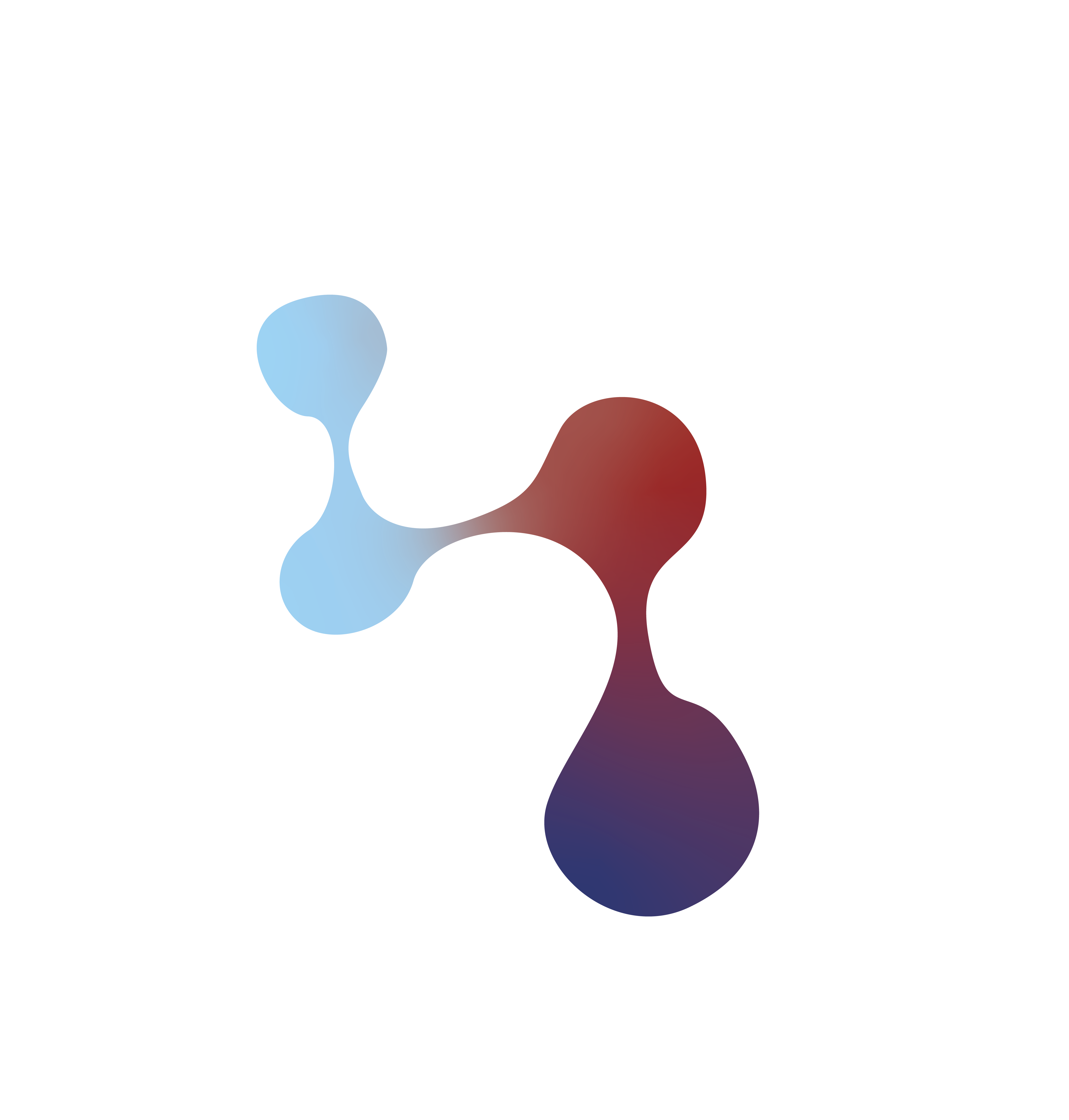 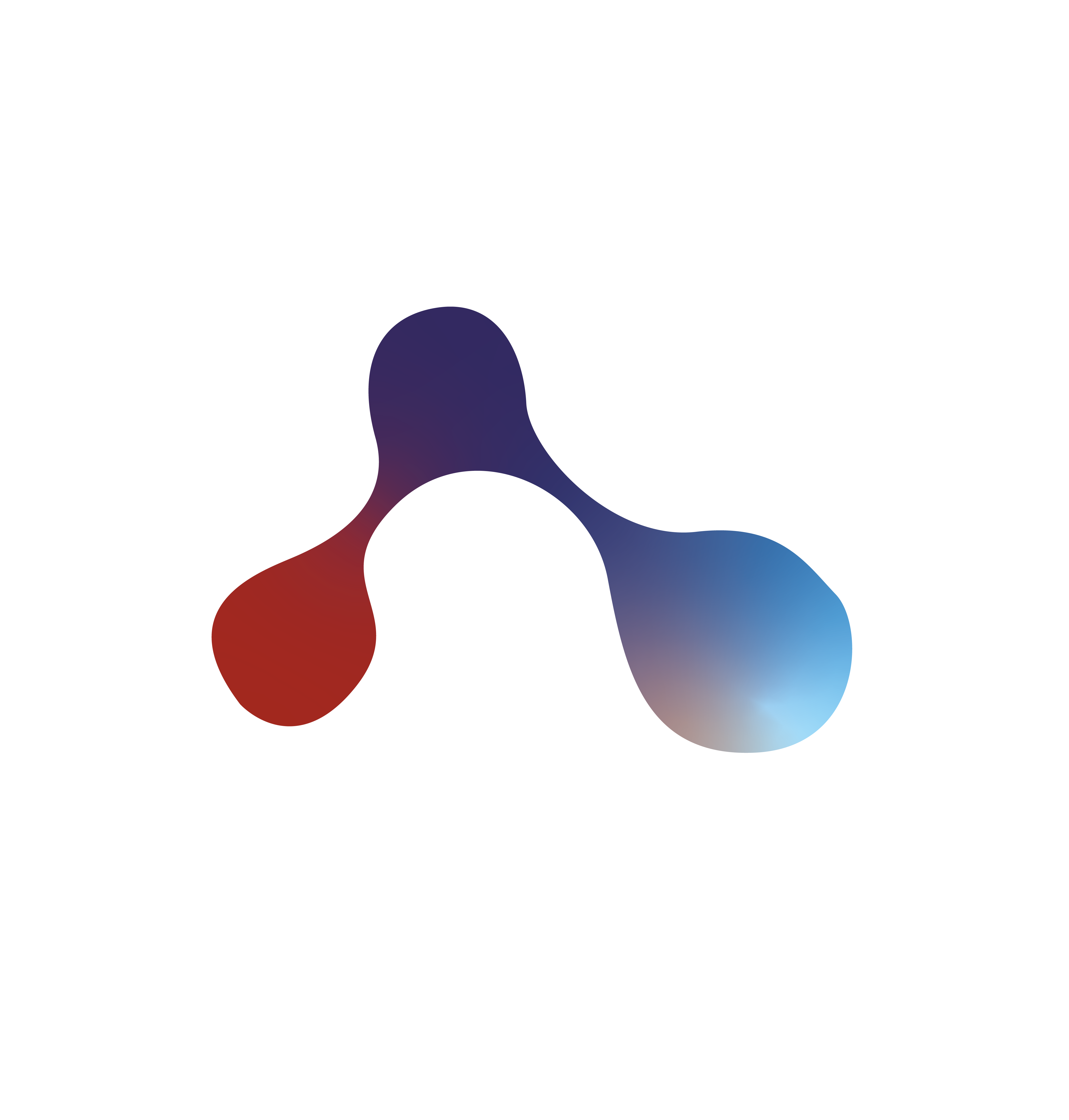 5
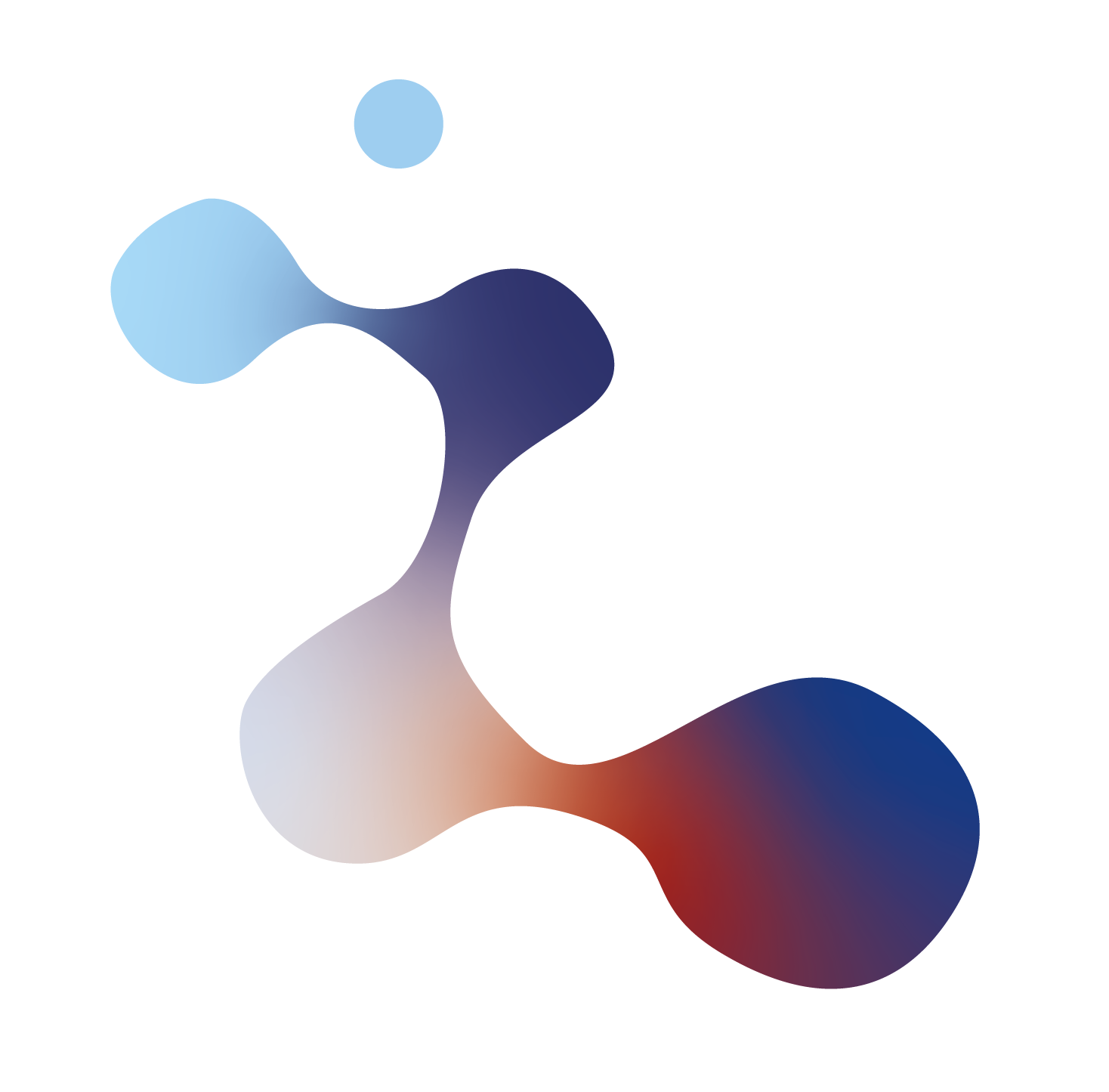 ЗАГОЛОВОК
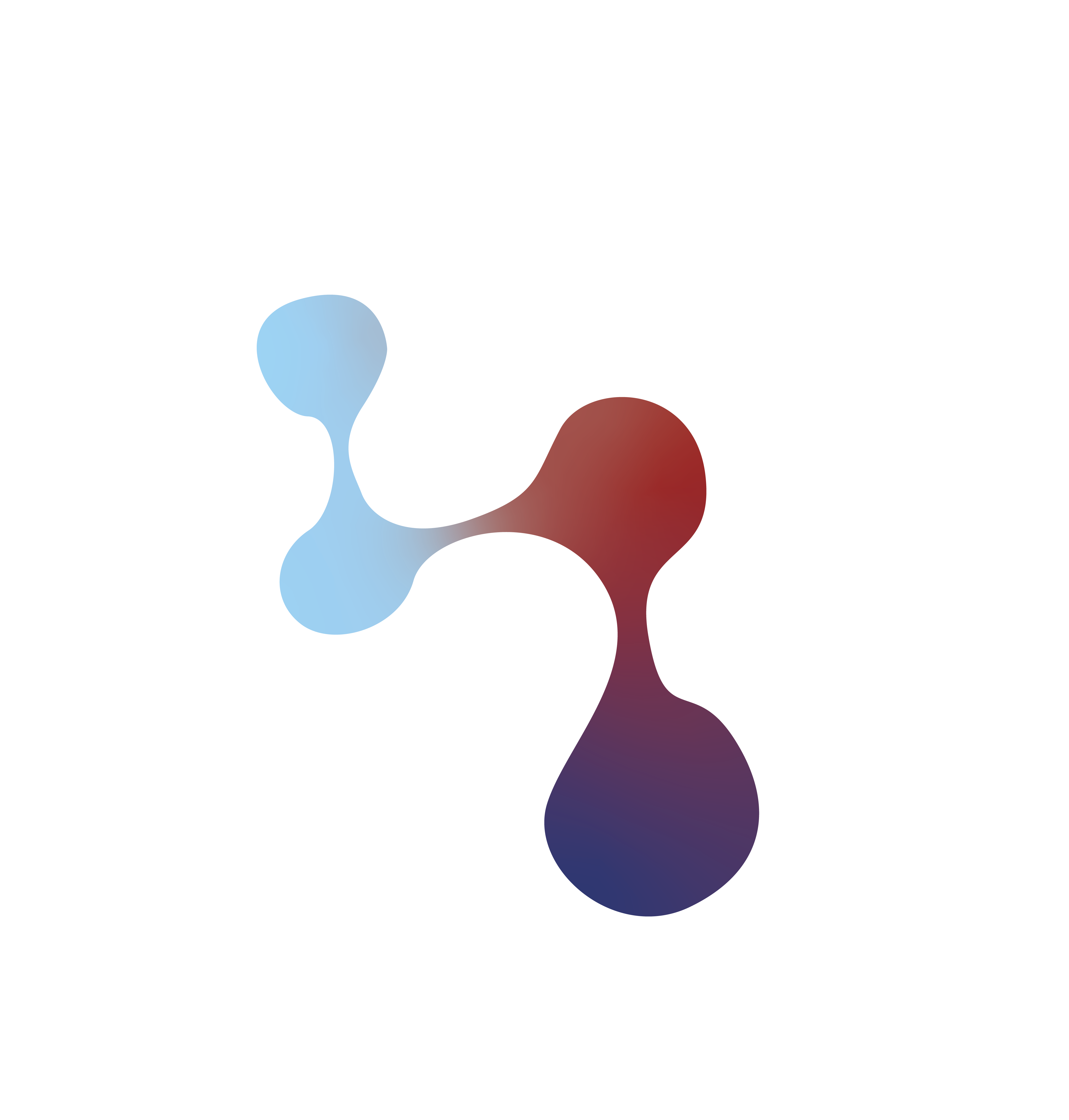 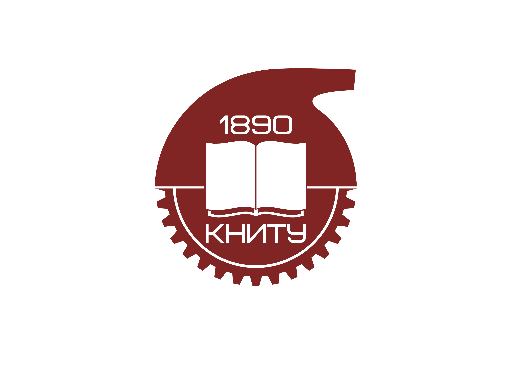 ЗАГОЛОВОК
Подзаголовок
Подзаголовок
Подзаголовок
Presentations are typically introduction, or speech  meant to inform, persuade
Presentations are typically introduction, or speech  meant to inform, persuade
Presentations are typically introduction, or speech  meant to inform, persuade
.
1
2
3
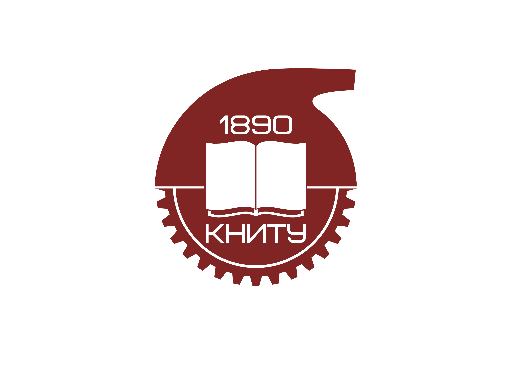 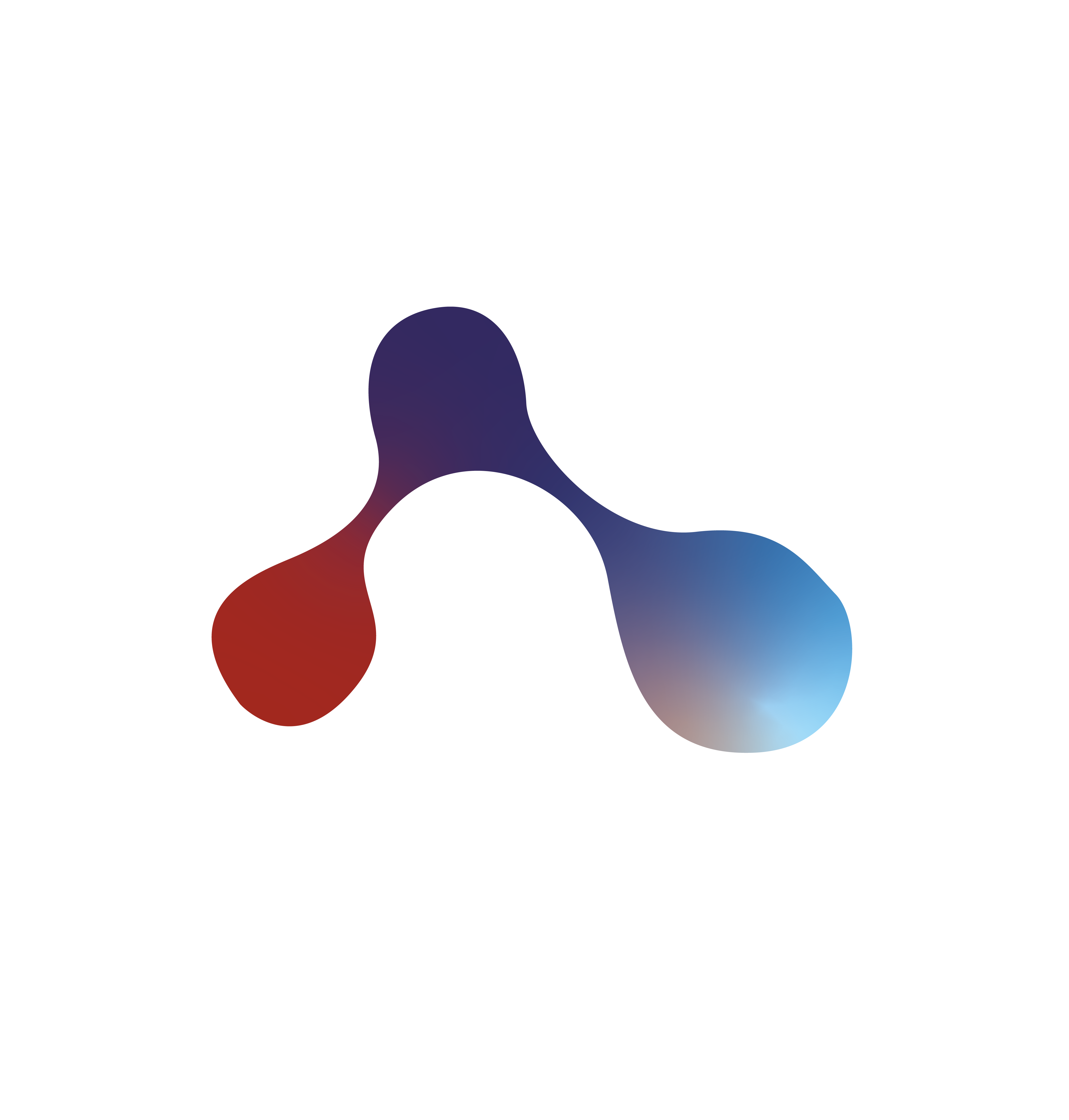 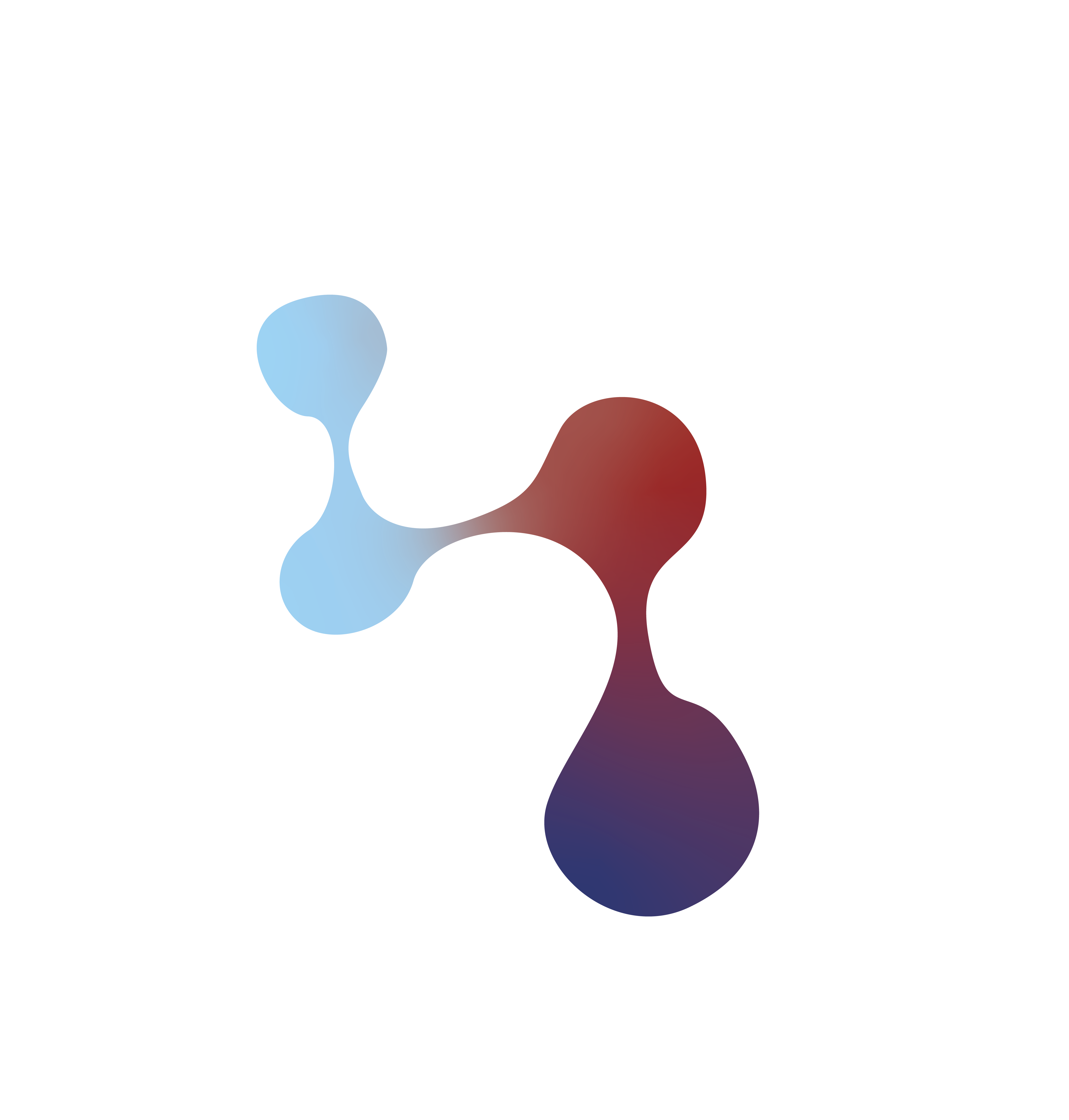 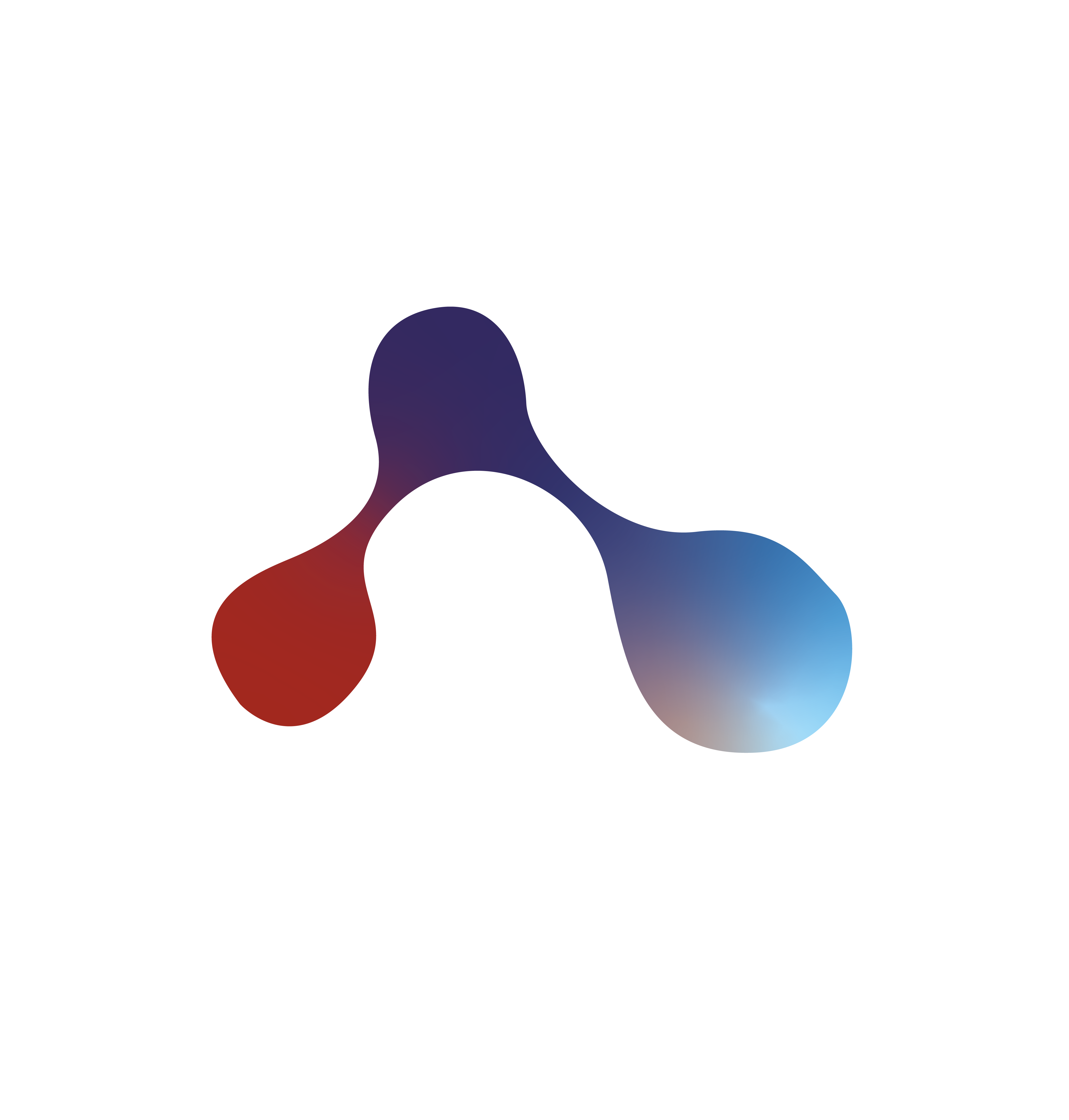 6
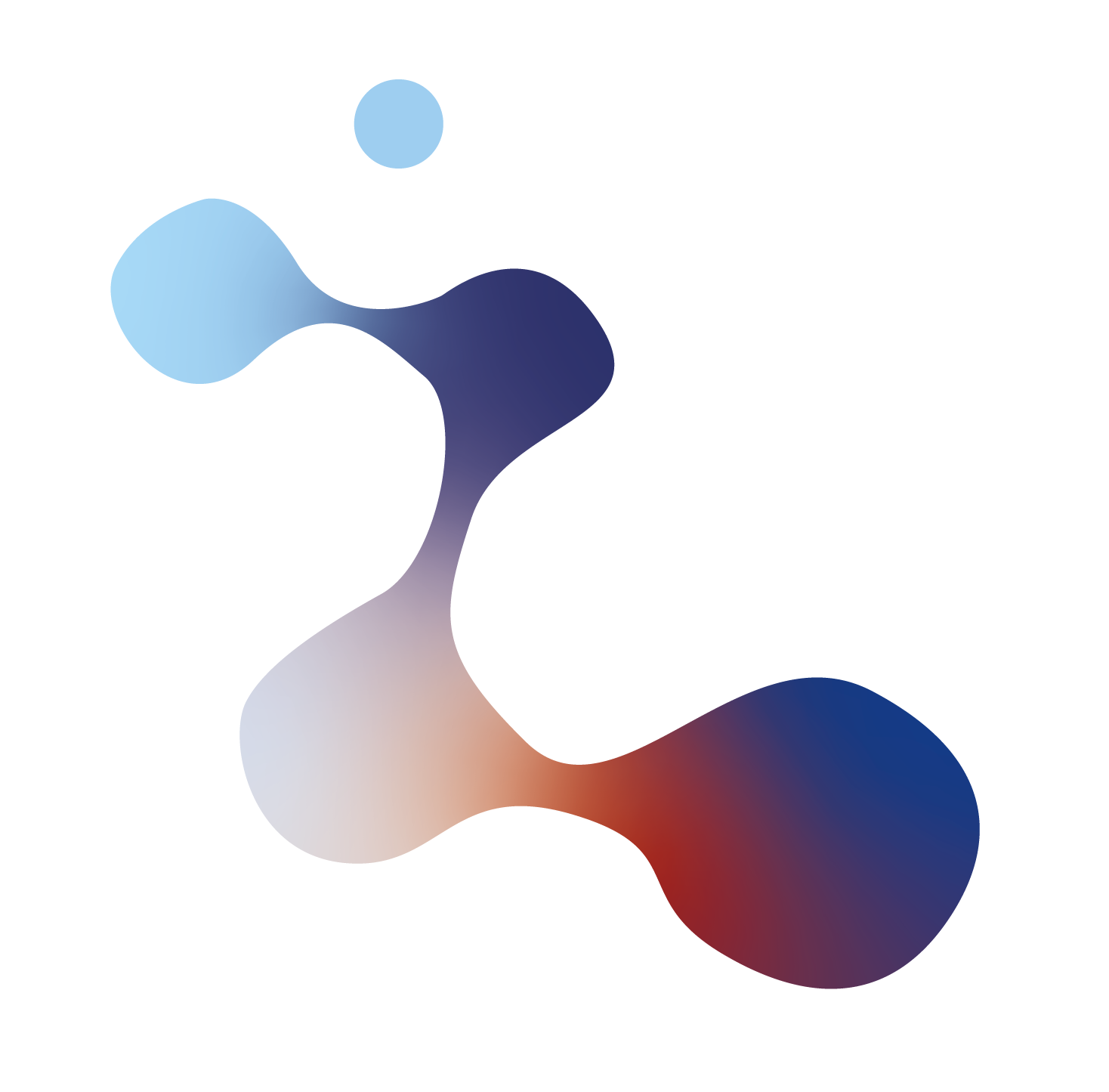 ЗАГОЛОВОК
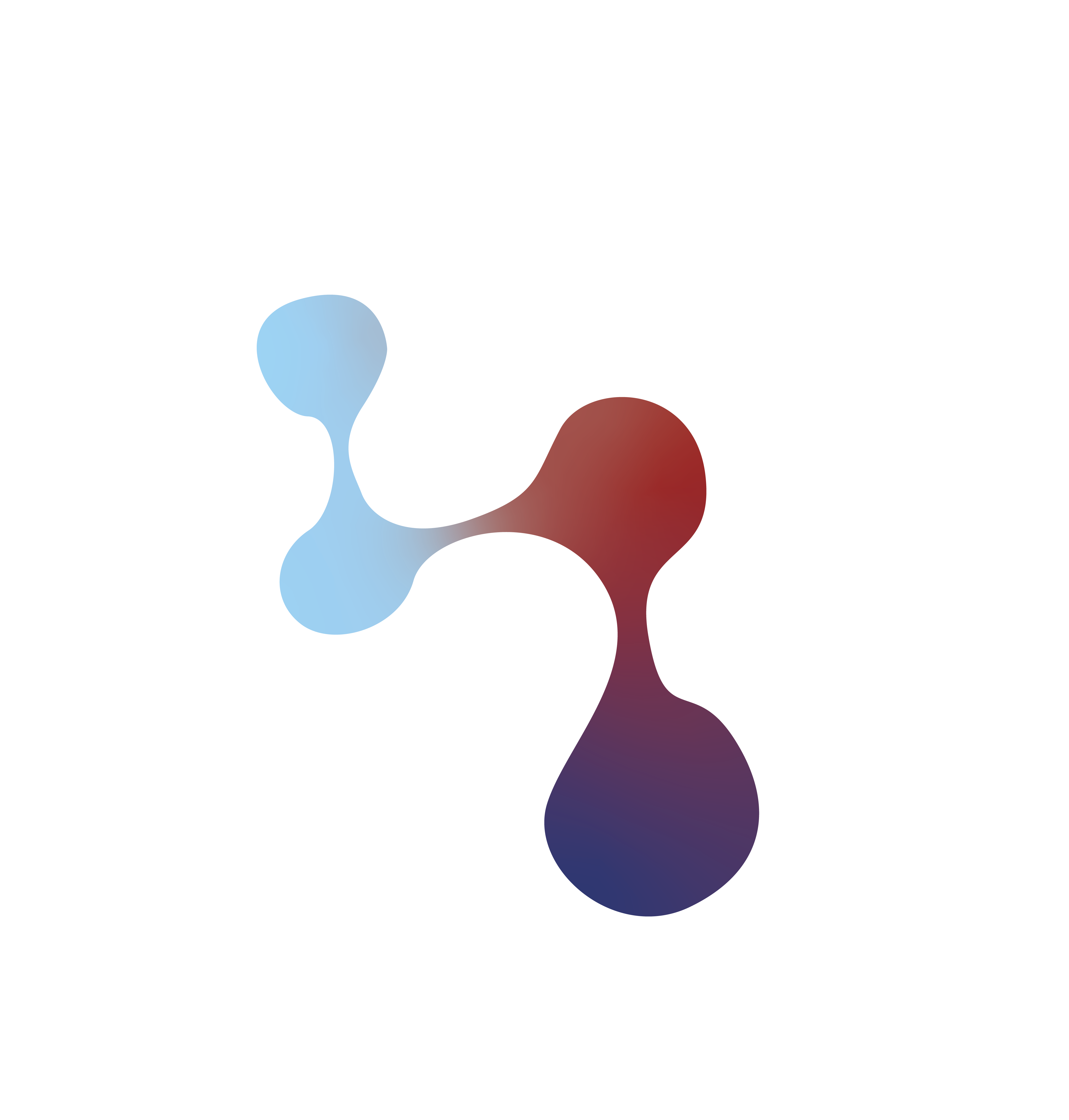 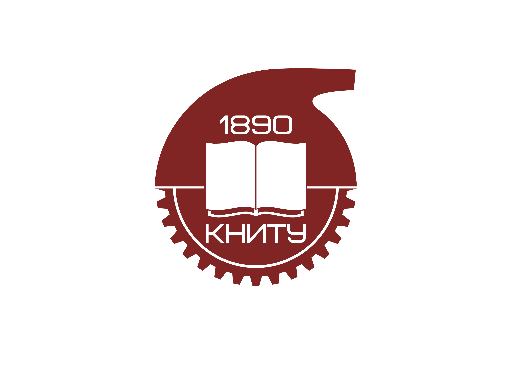 ЗАГОЛОВОК
ПОДЗАГОЛОВОК
текст
ПОДЗАГОЛОВОК
текст
ПОДЗАГОЛОВОК
текст
ПОДЗАГОЛОВОК
текст
ПОДЗАГОЛОВОК
текст
ПОДЗАГОЛОВОК
текст
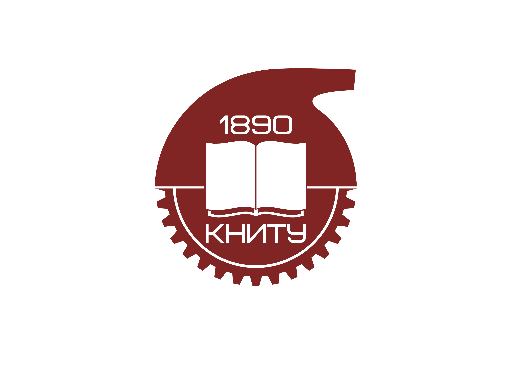 ЗАГОЛОВОК
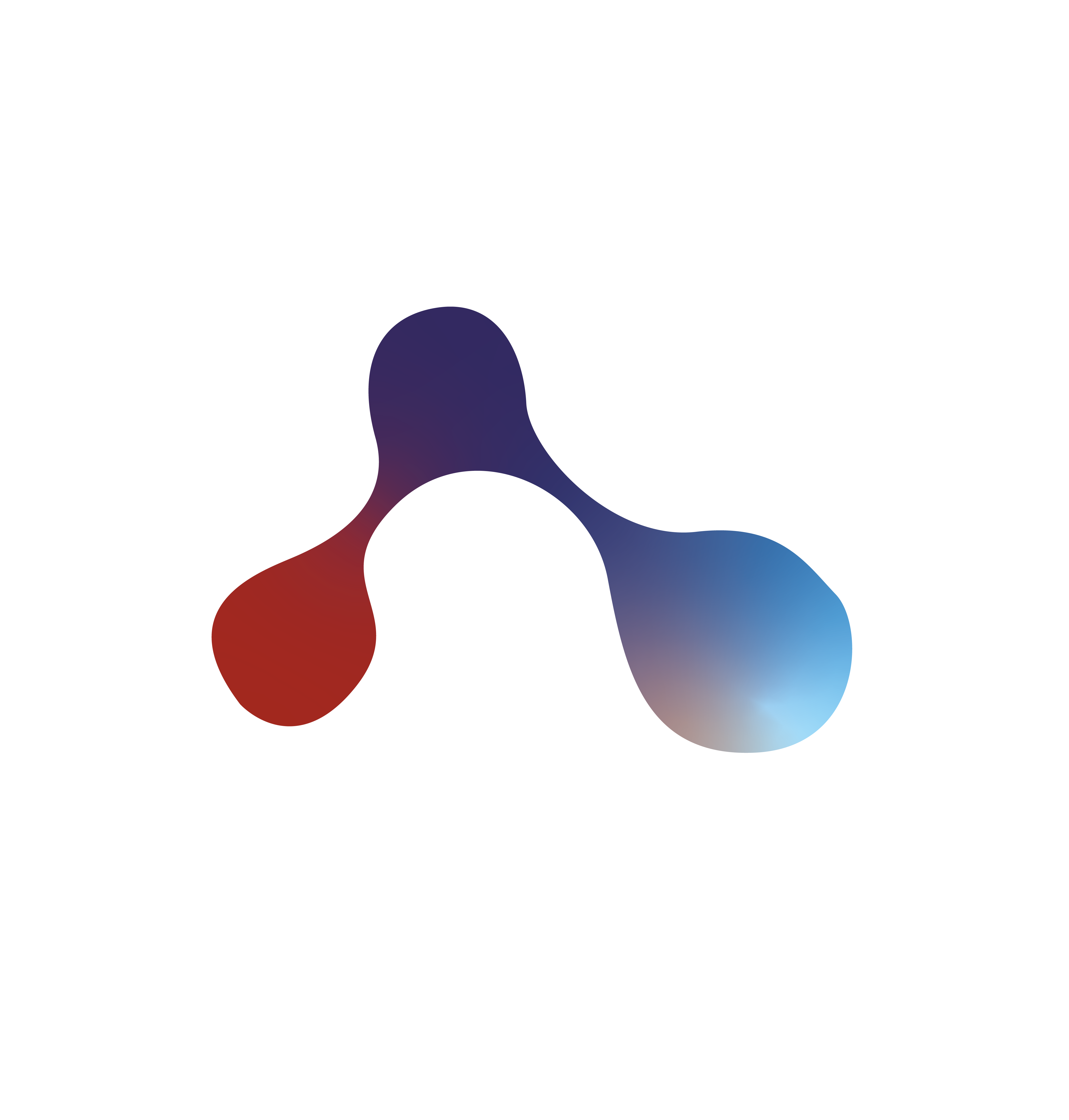 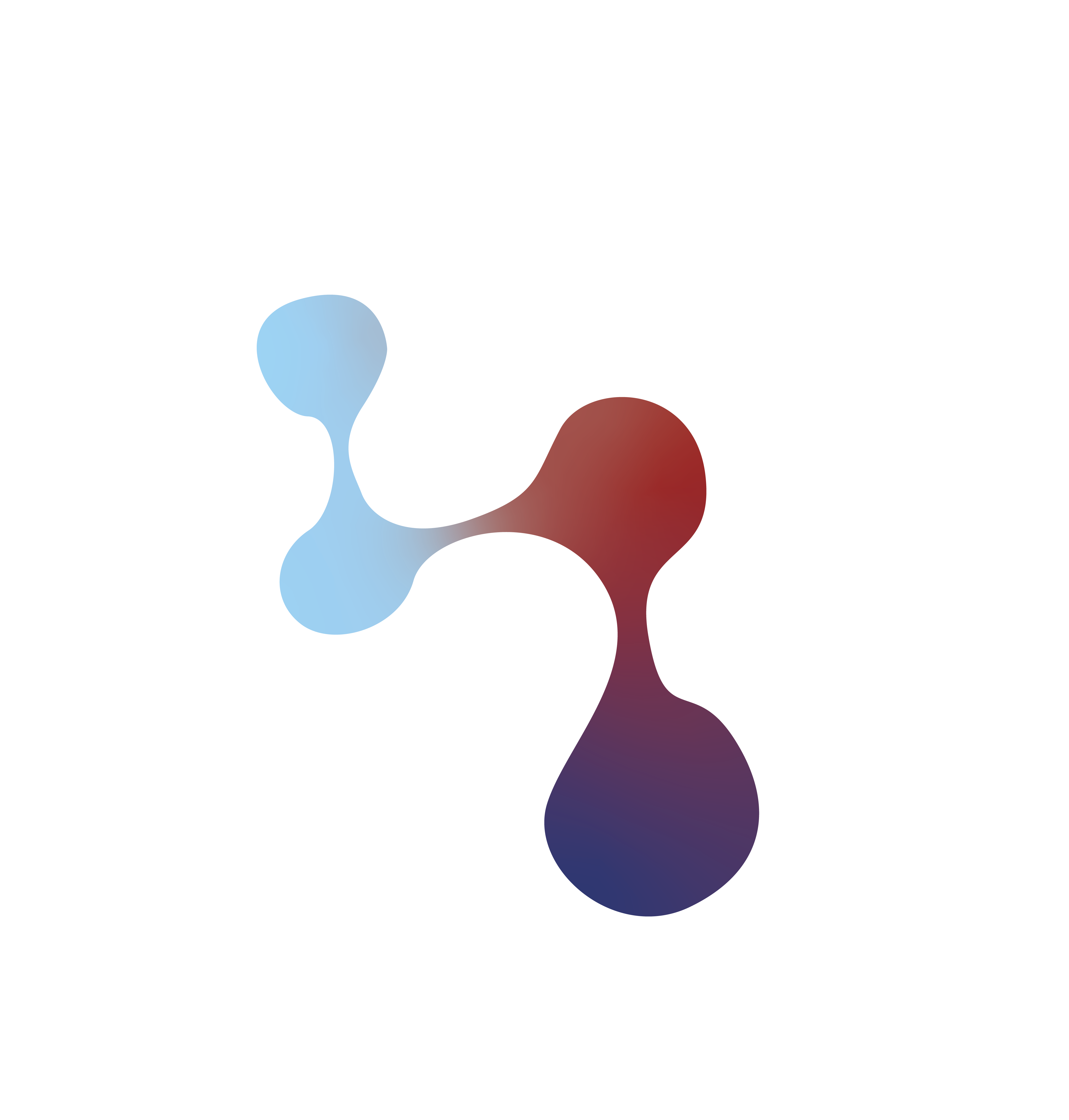 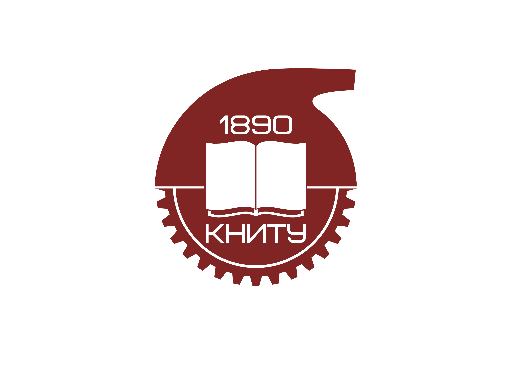 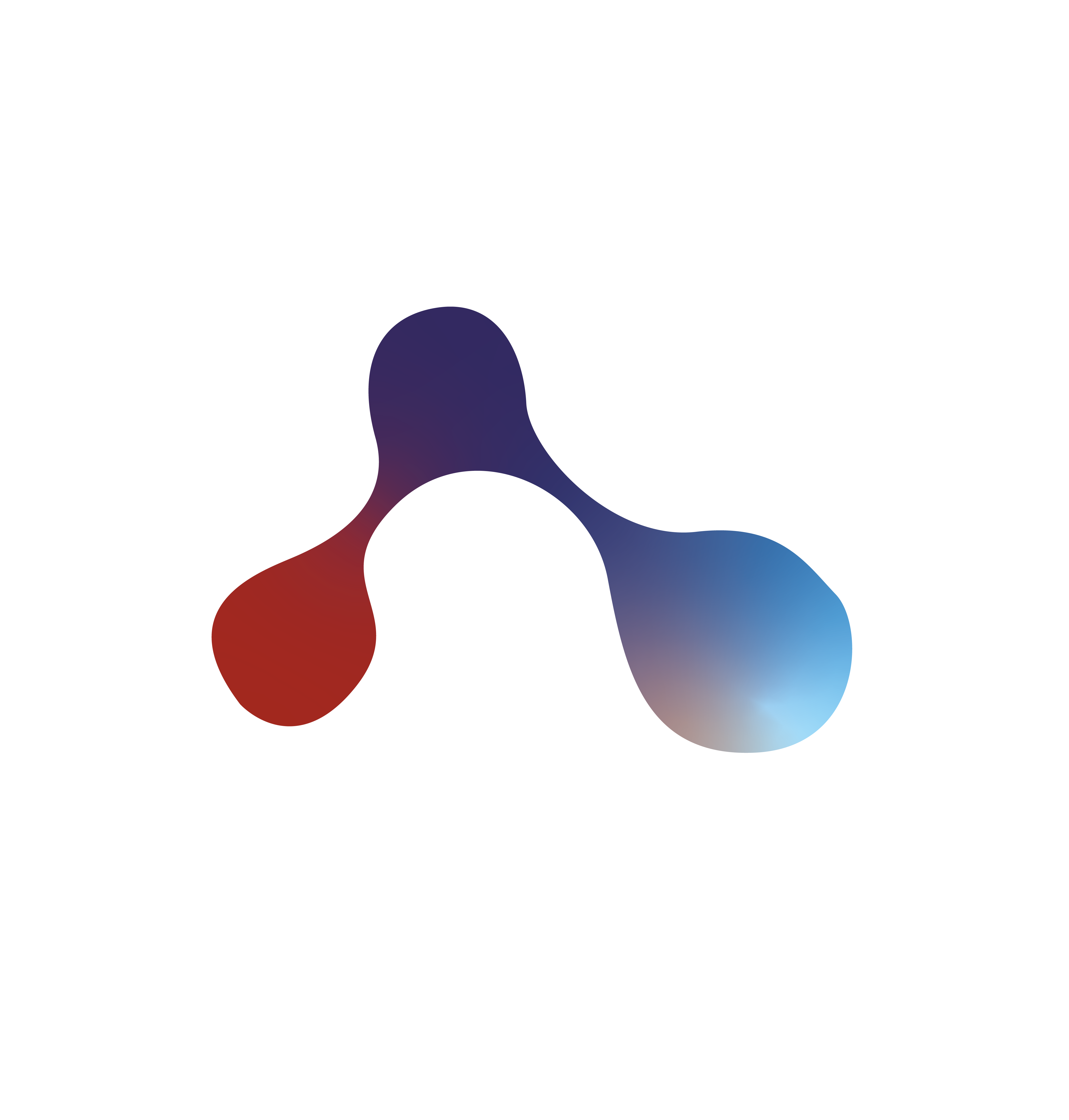 СПАСИБО 
ЗА ВНИМАНИЕ
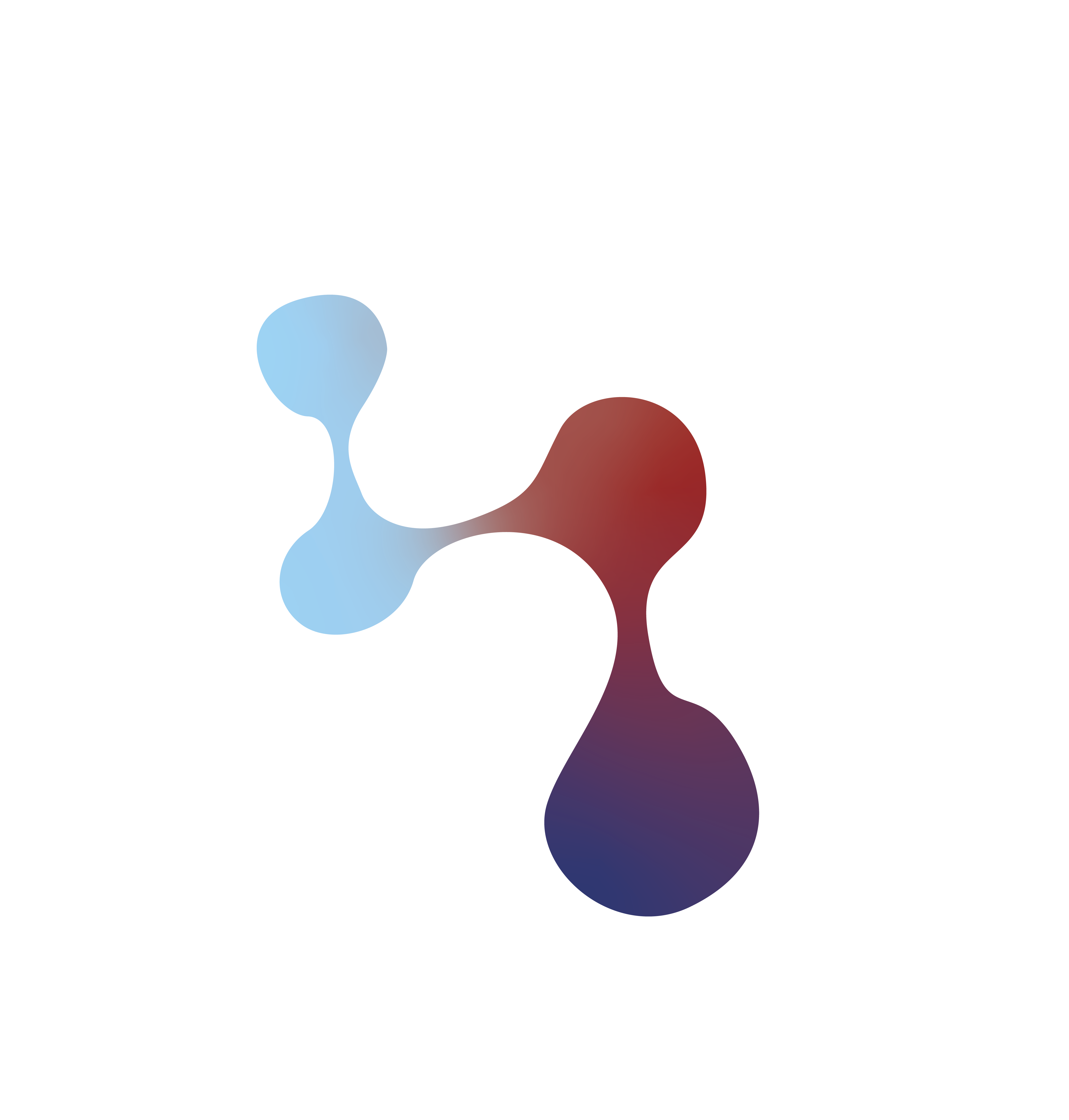 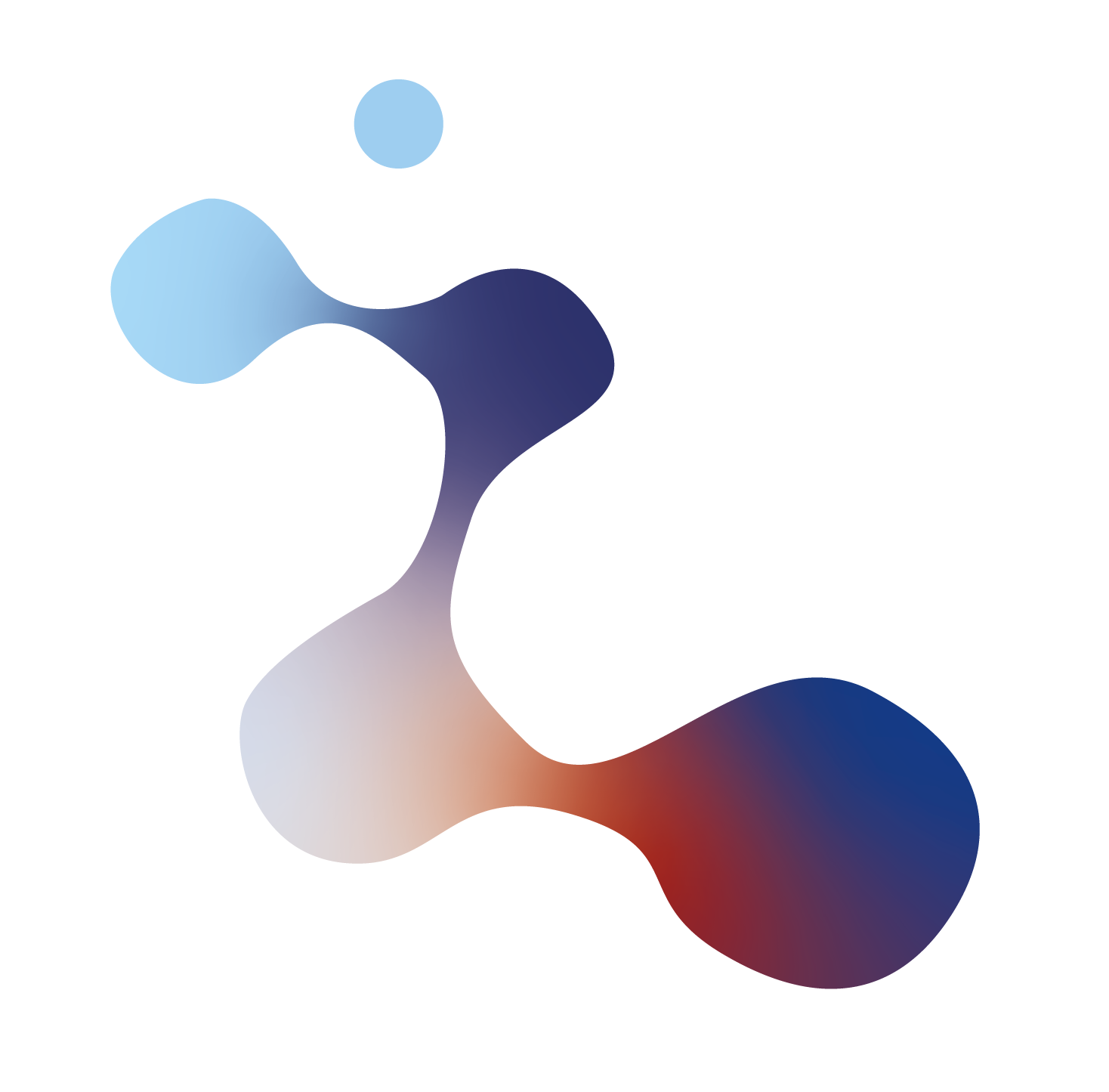 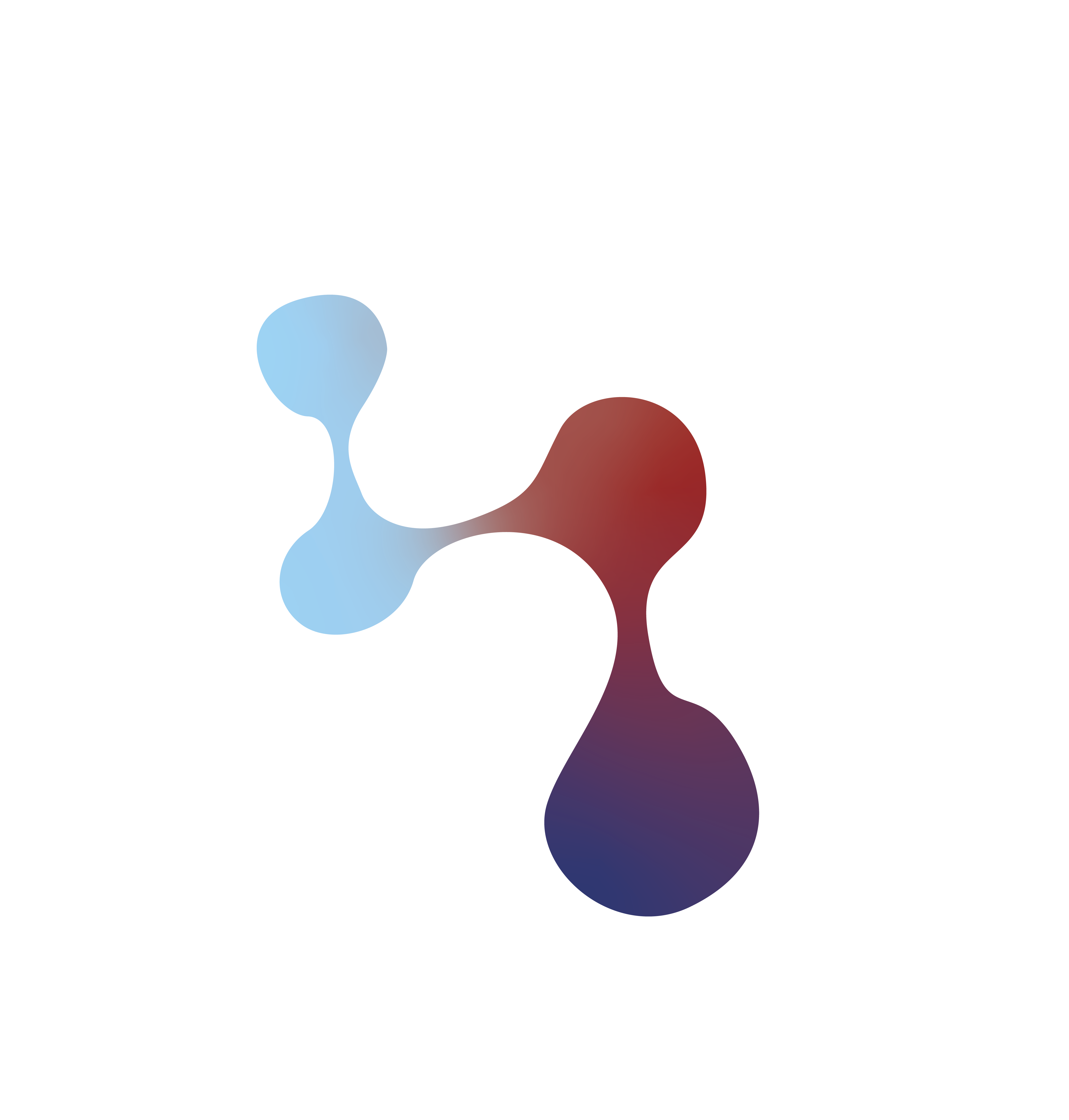